14 rekensommen voor eind groep 4

Je kunt de kaartjes knippen en lamineren en her en der in de klas neerleggen. De leerling ziet het kaartje en rekent de som uit.
Je kunt het ook als een powerpoint klassikaal op het digibord laten zien. De leerling rekent de som uit en schrijft het op zijn eigen antwoordblad.
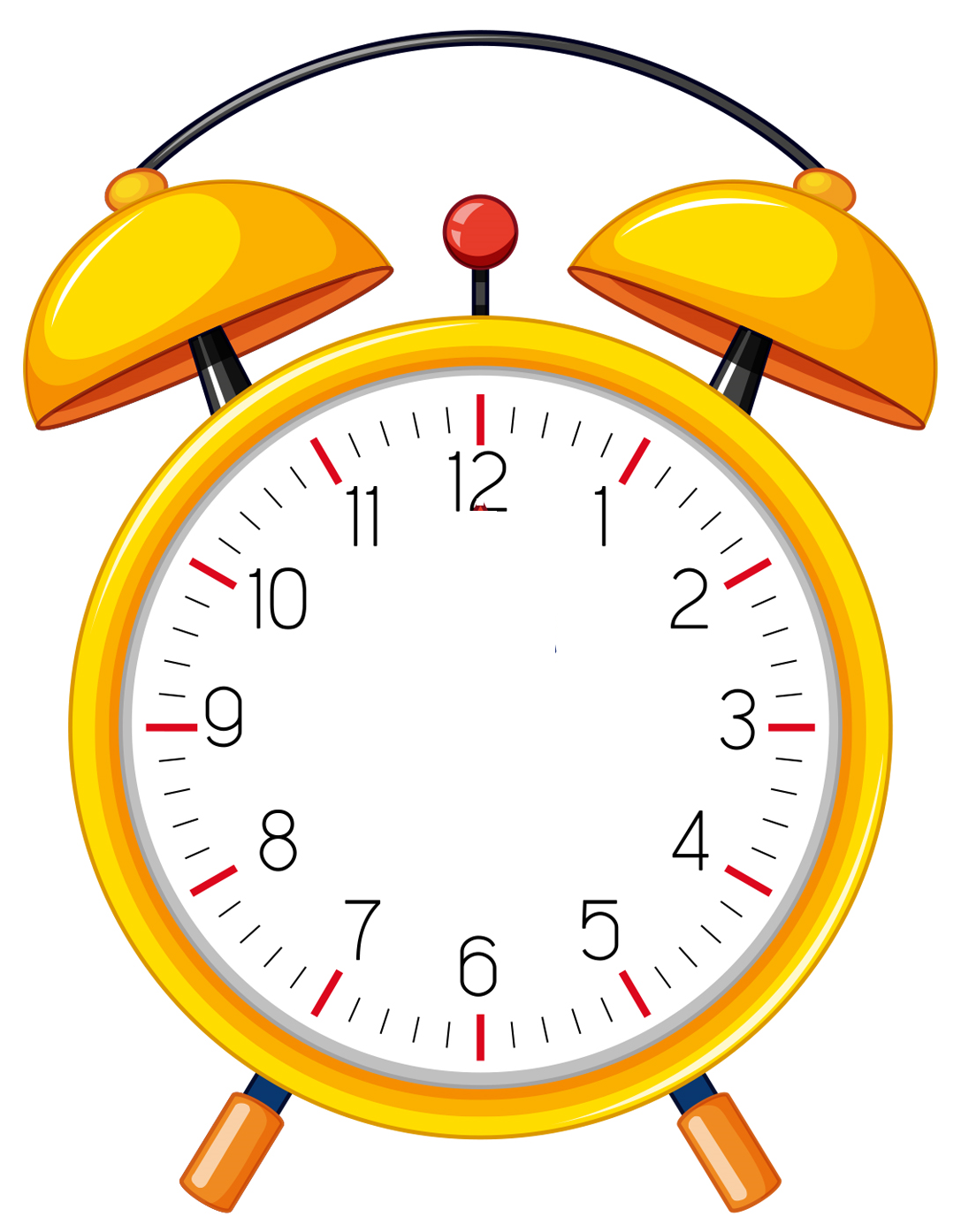 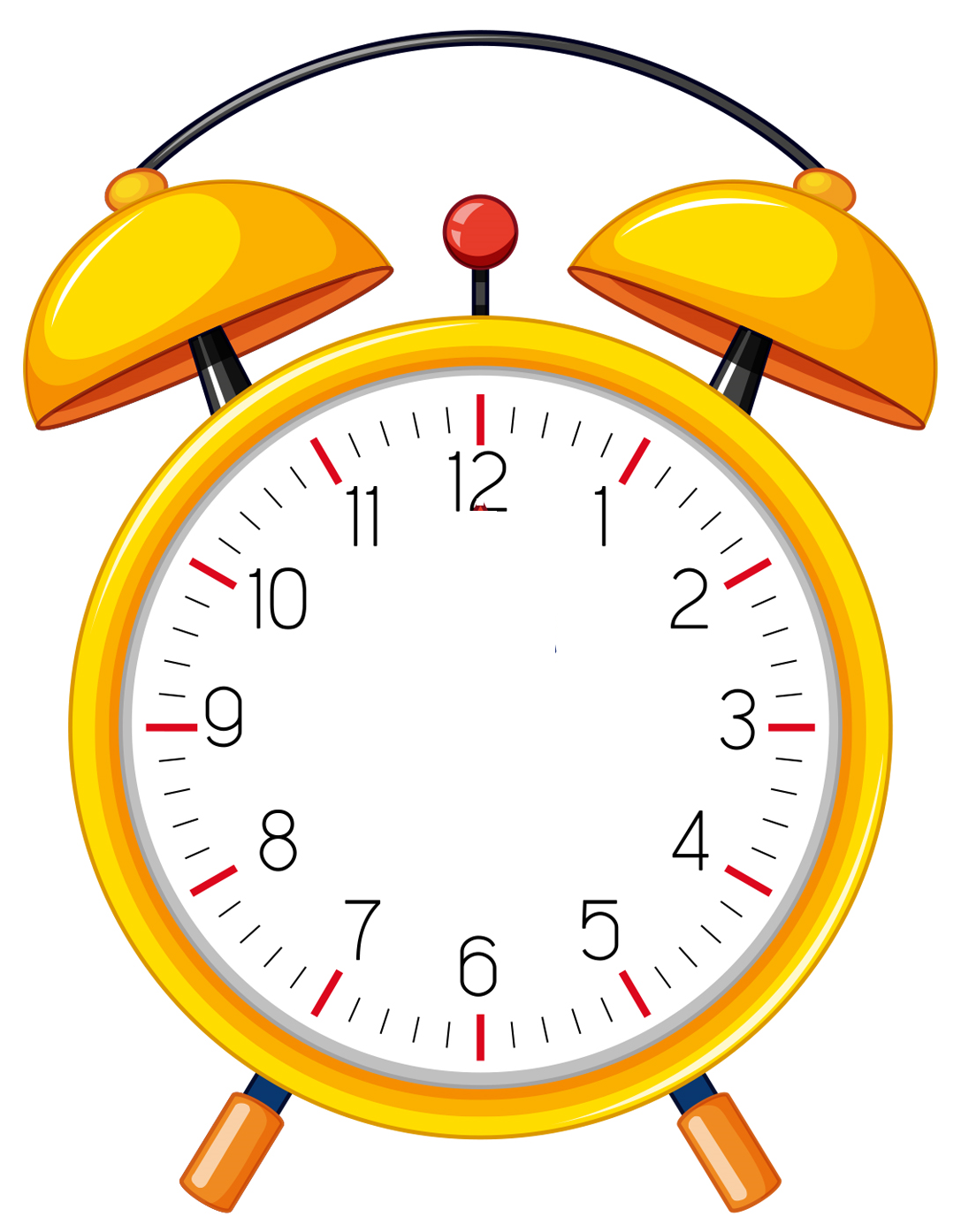 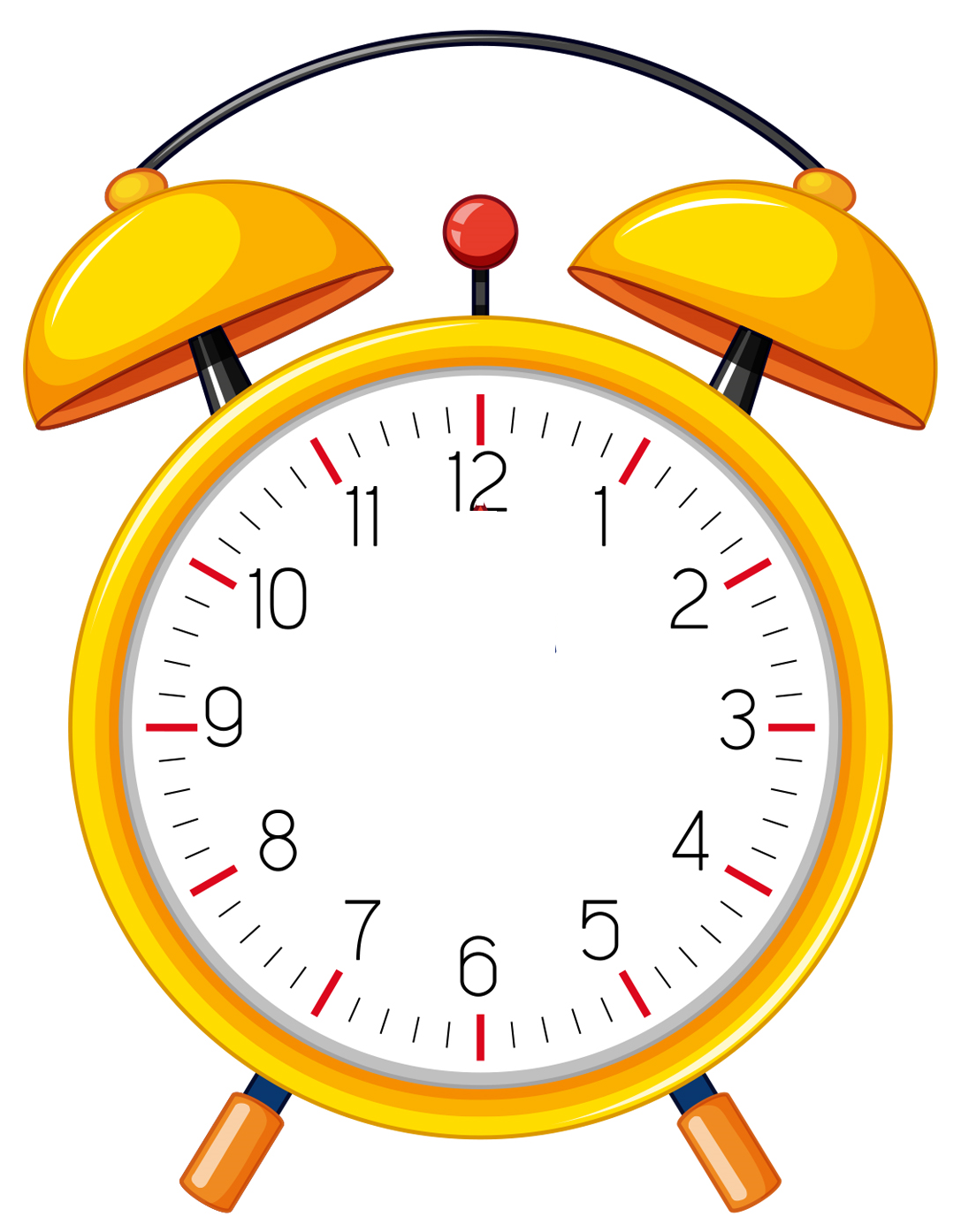 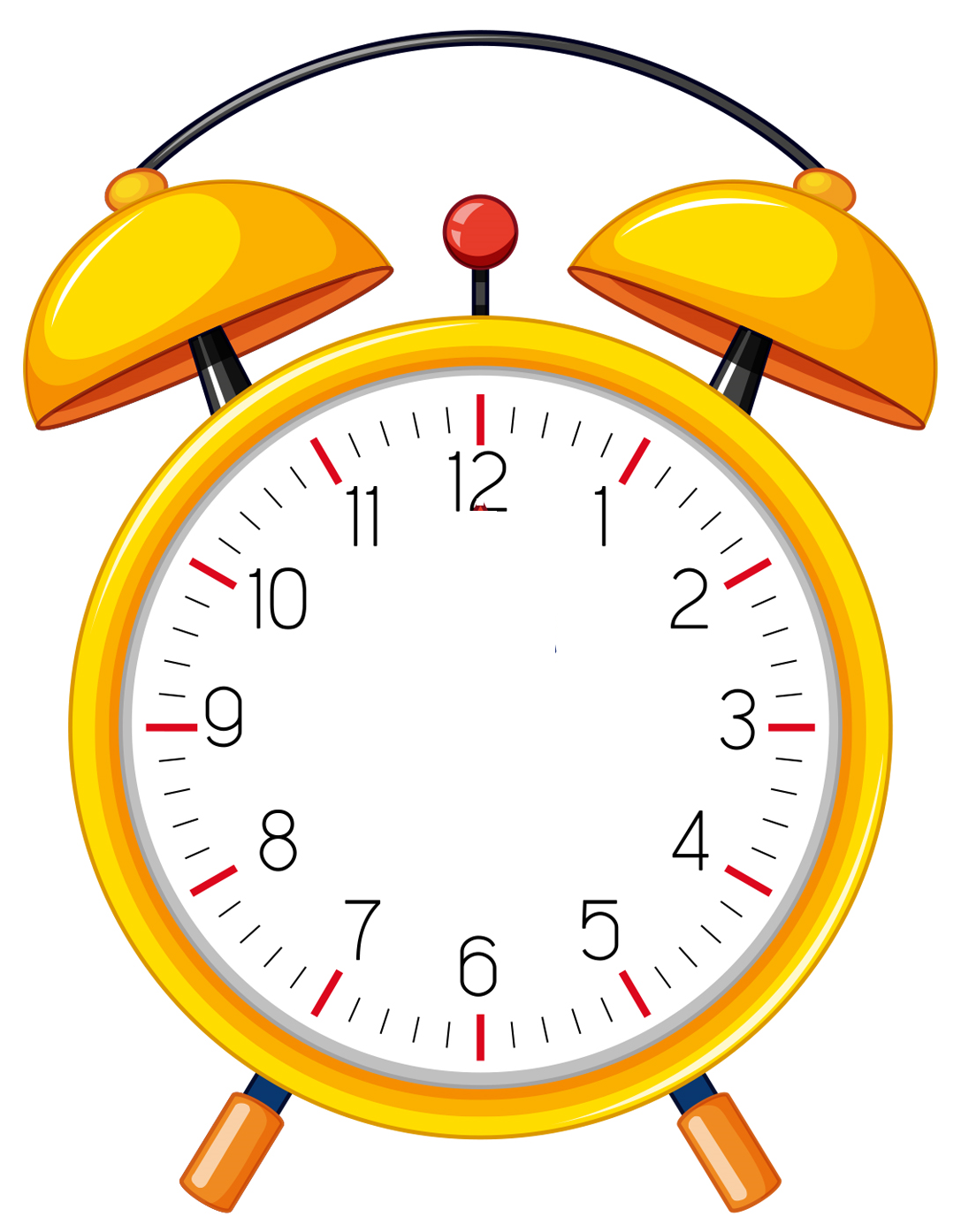 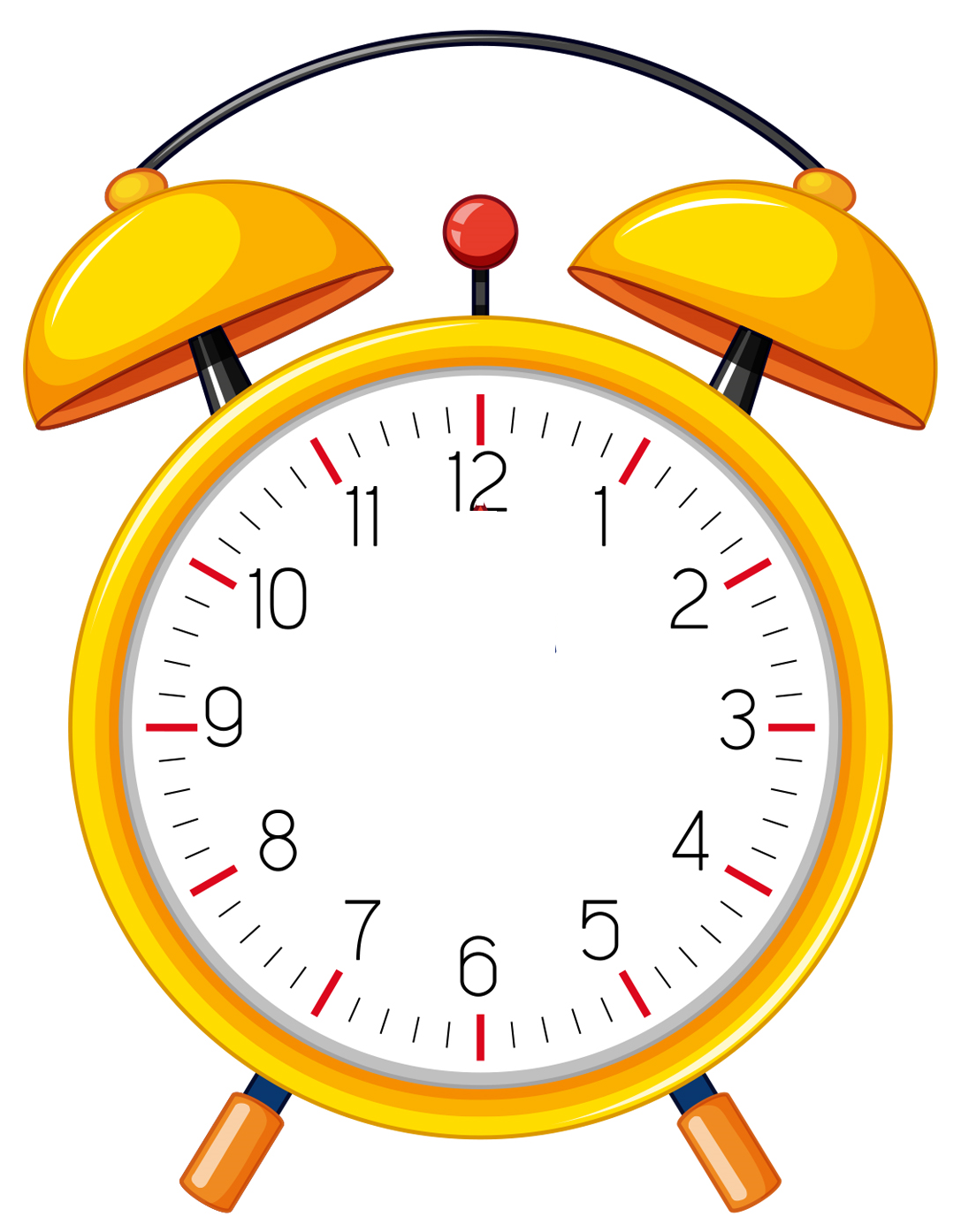 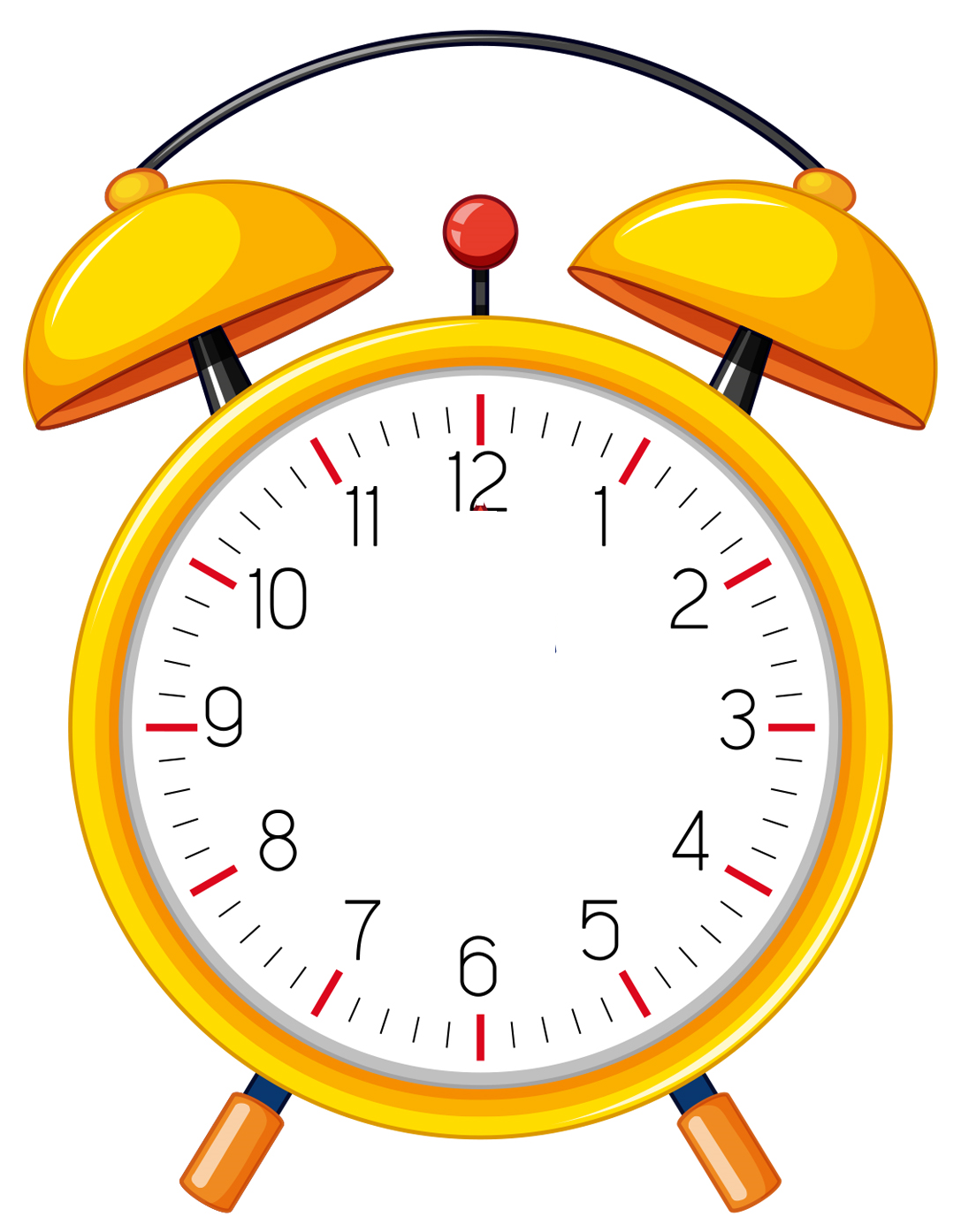 1
2
3
4
5
6
7
8
9
10
11
12
antwoordvel
13
14
digibord
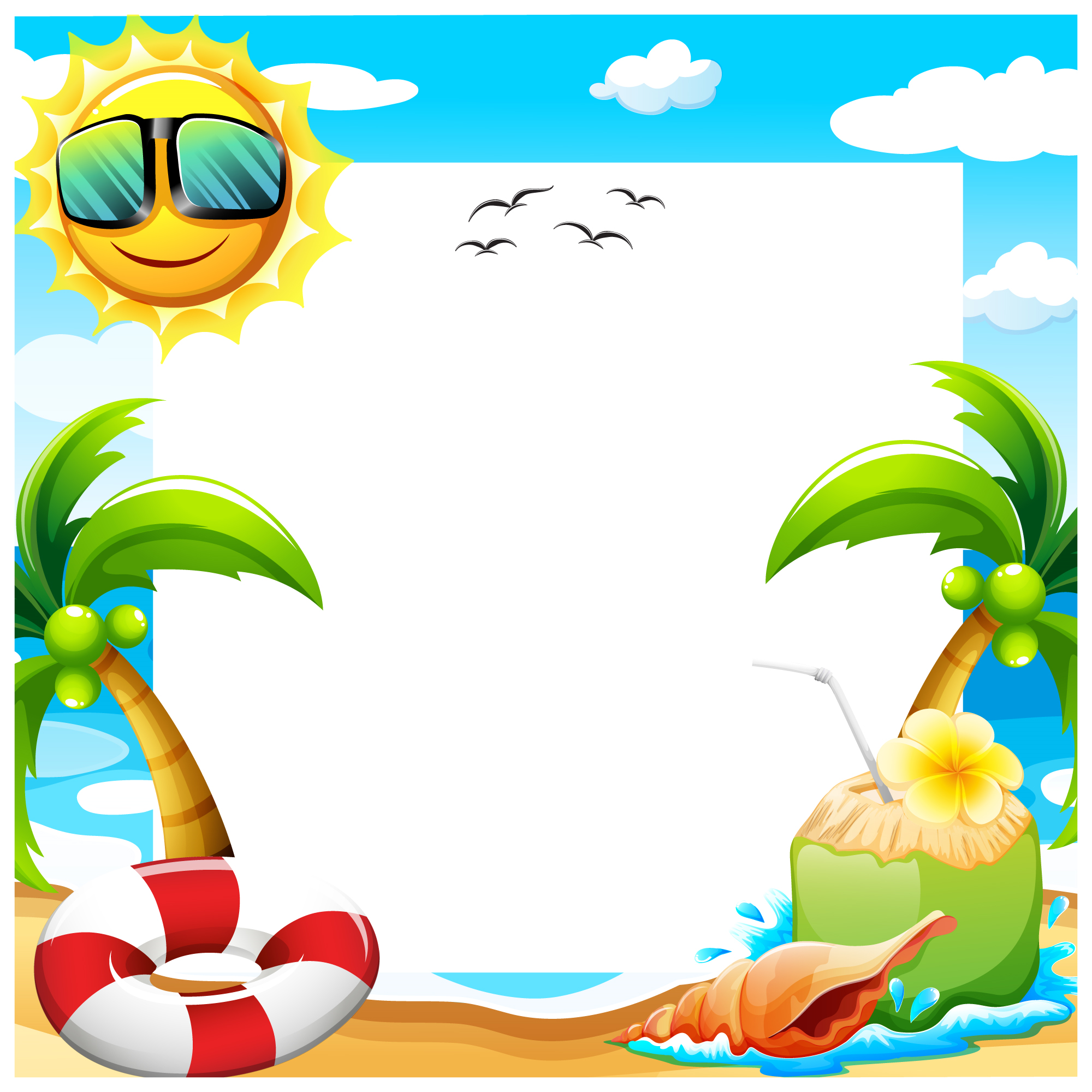 1
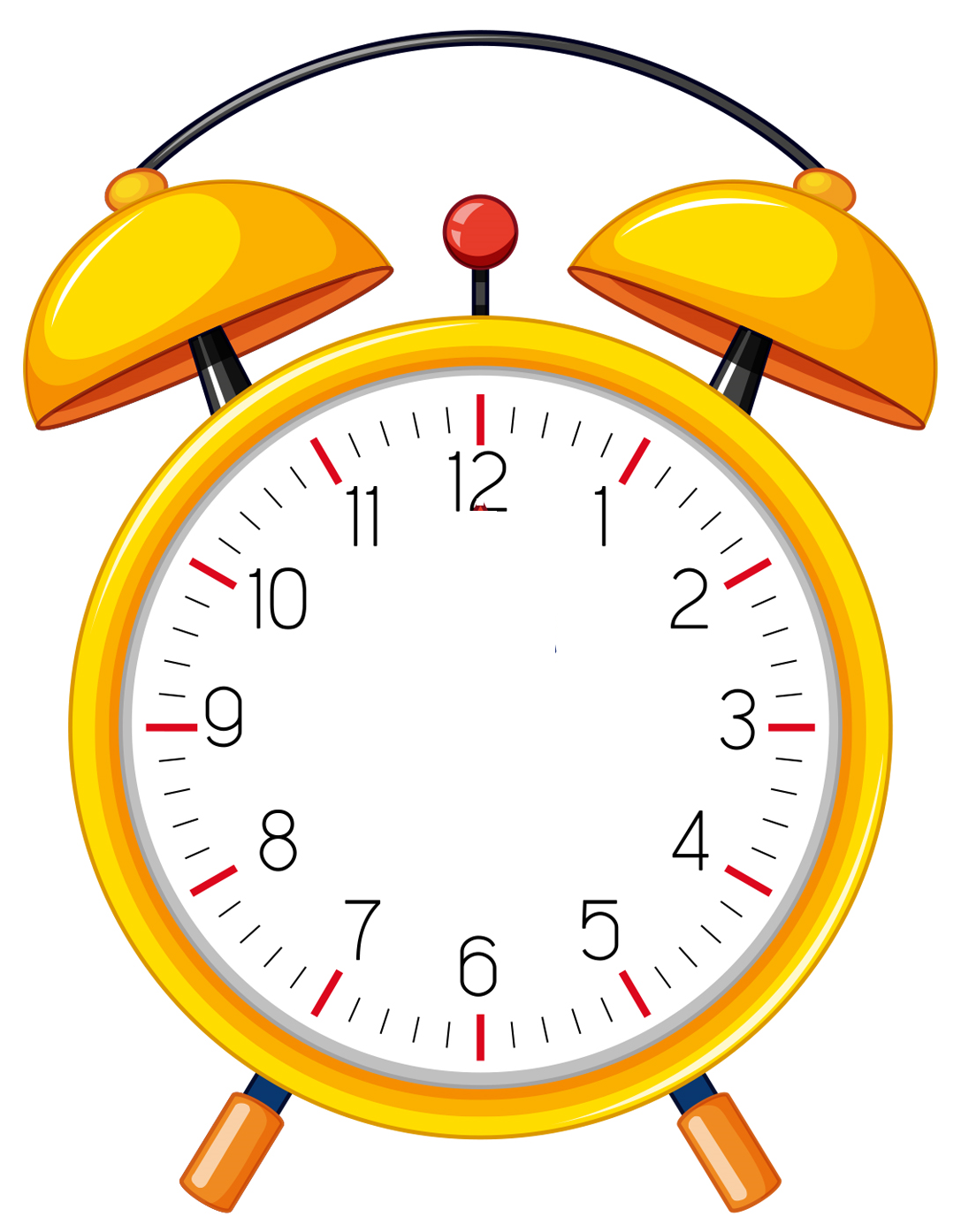 15.00 uur
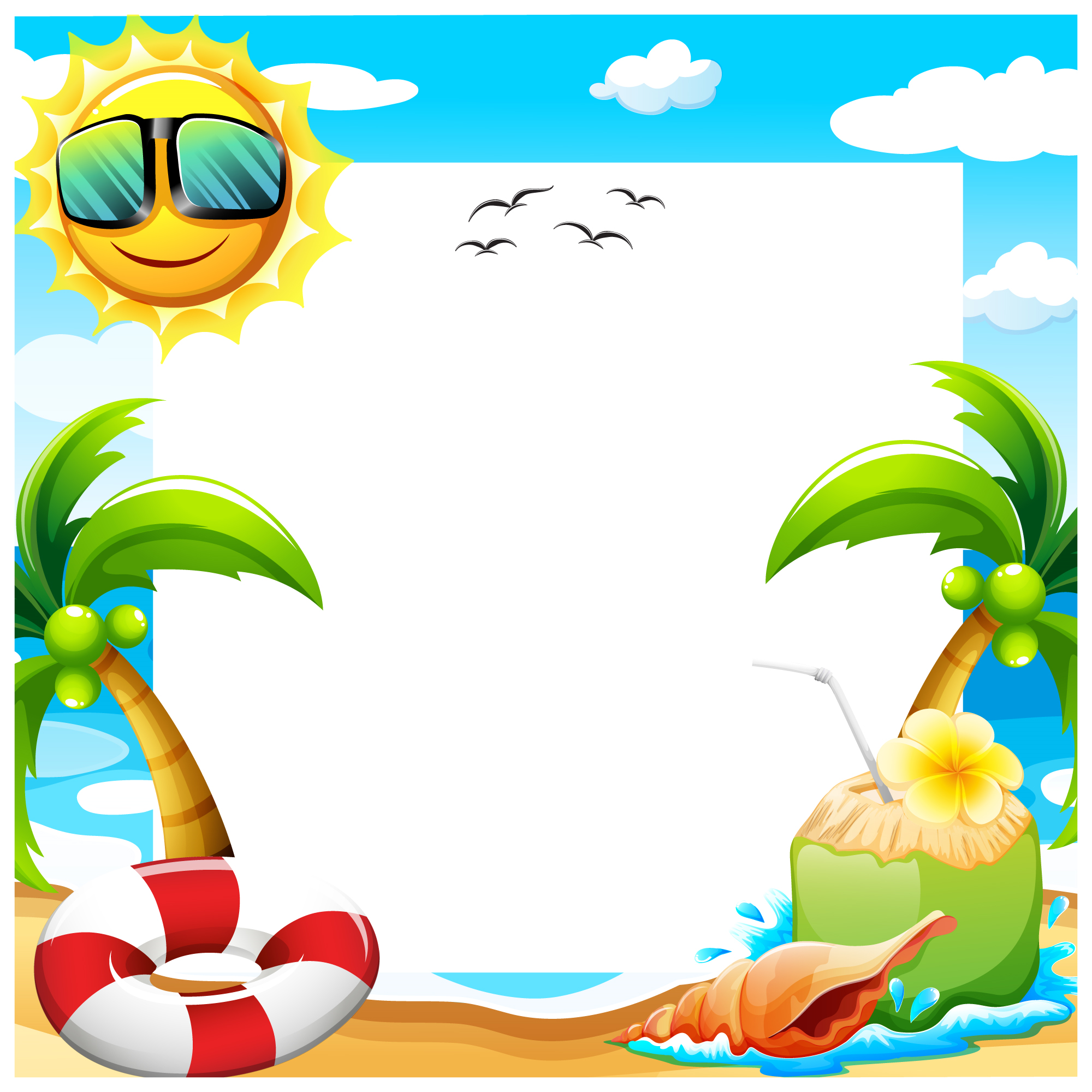 2
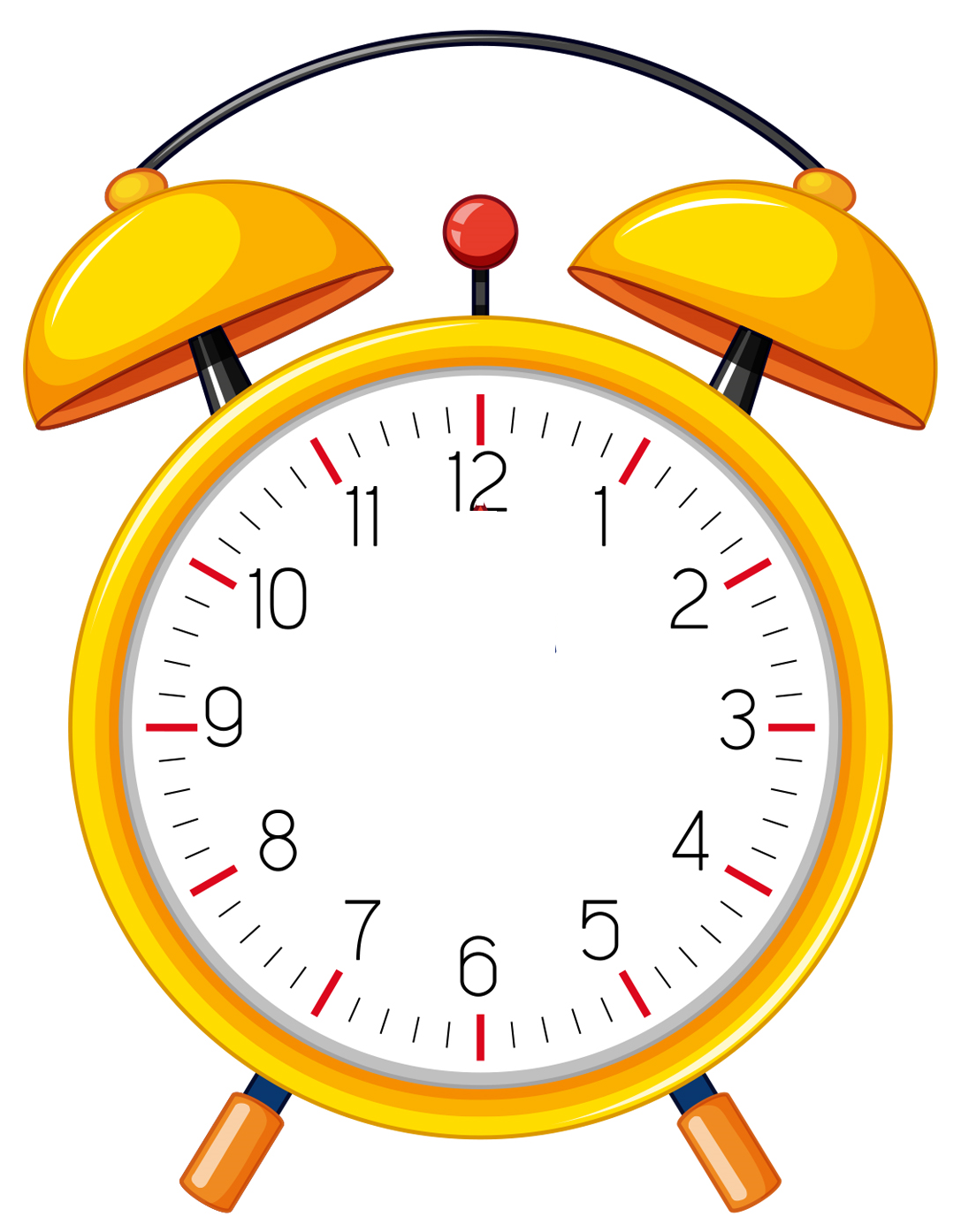 22.00 uur
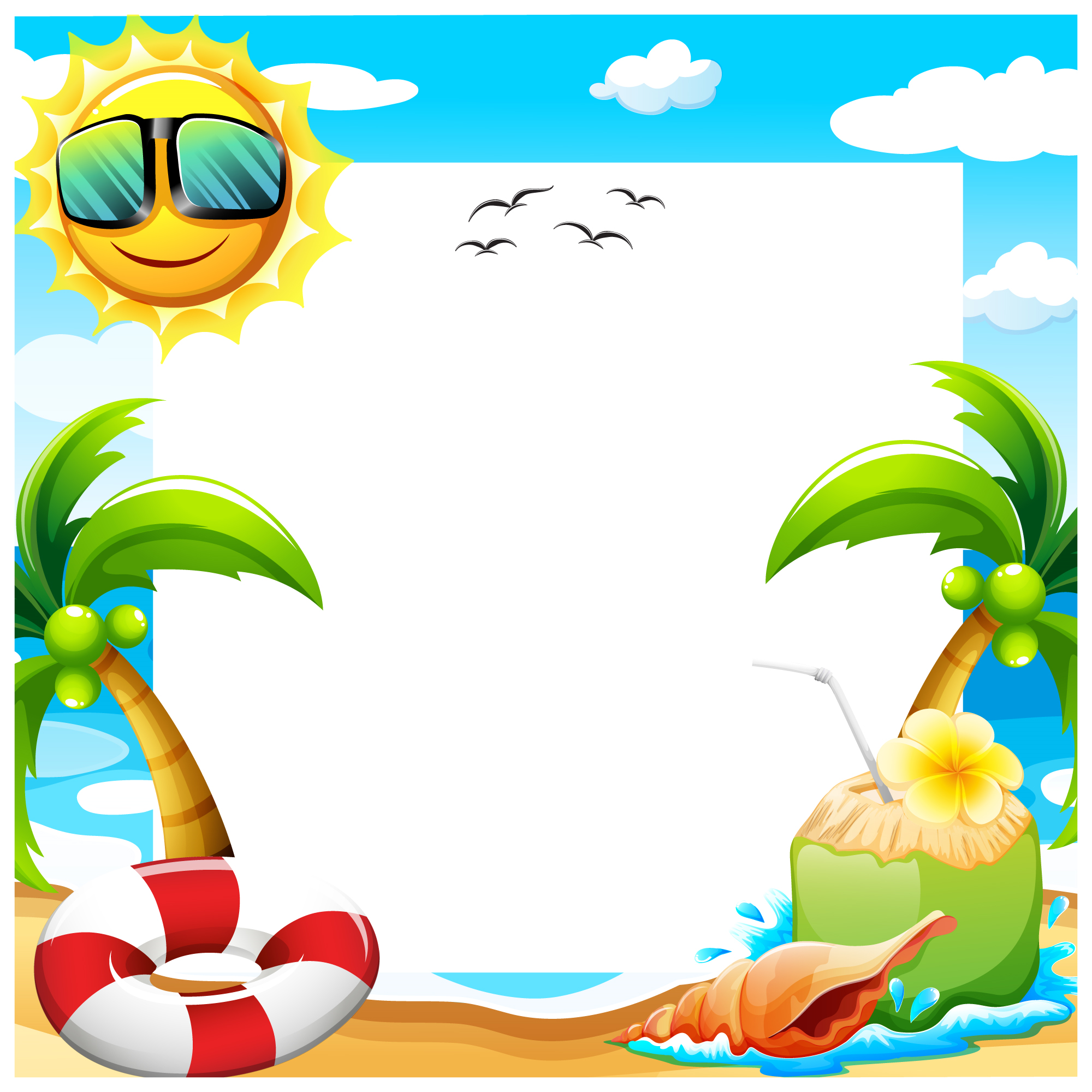 3
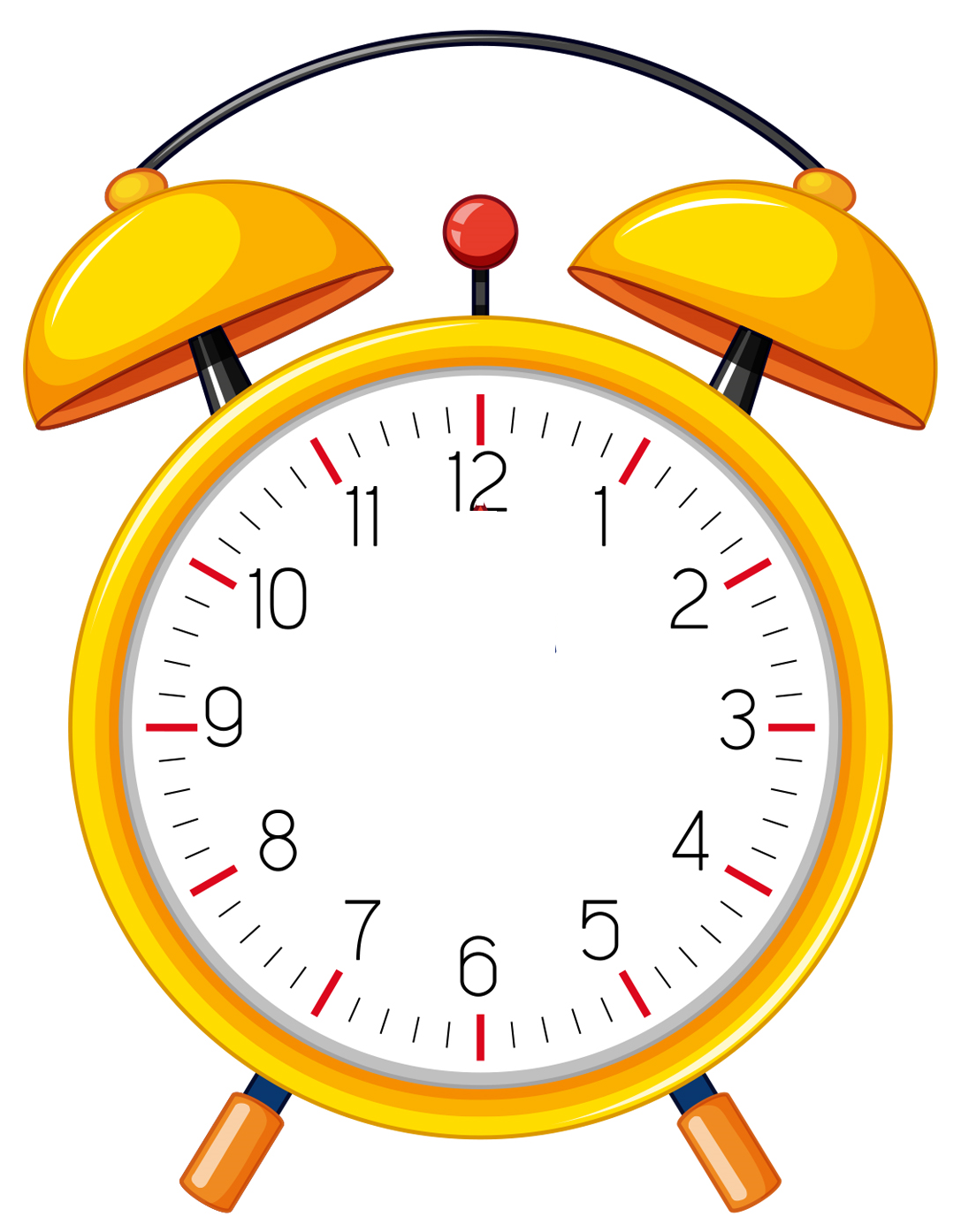 12.30 uur
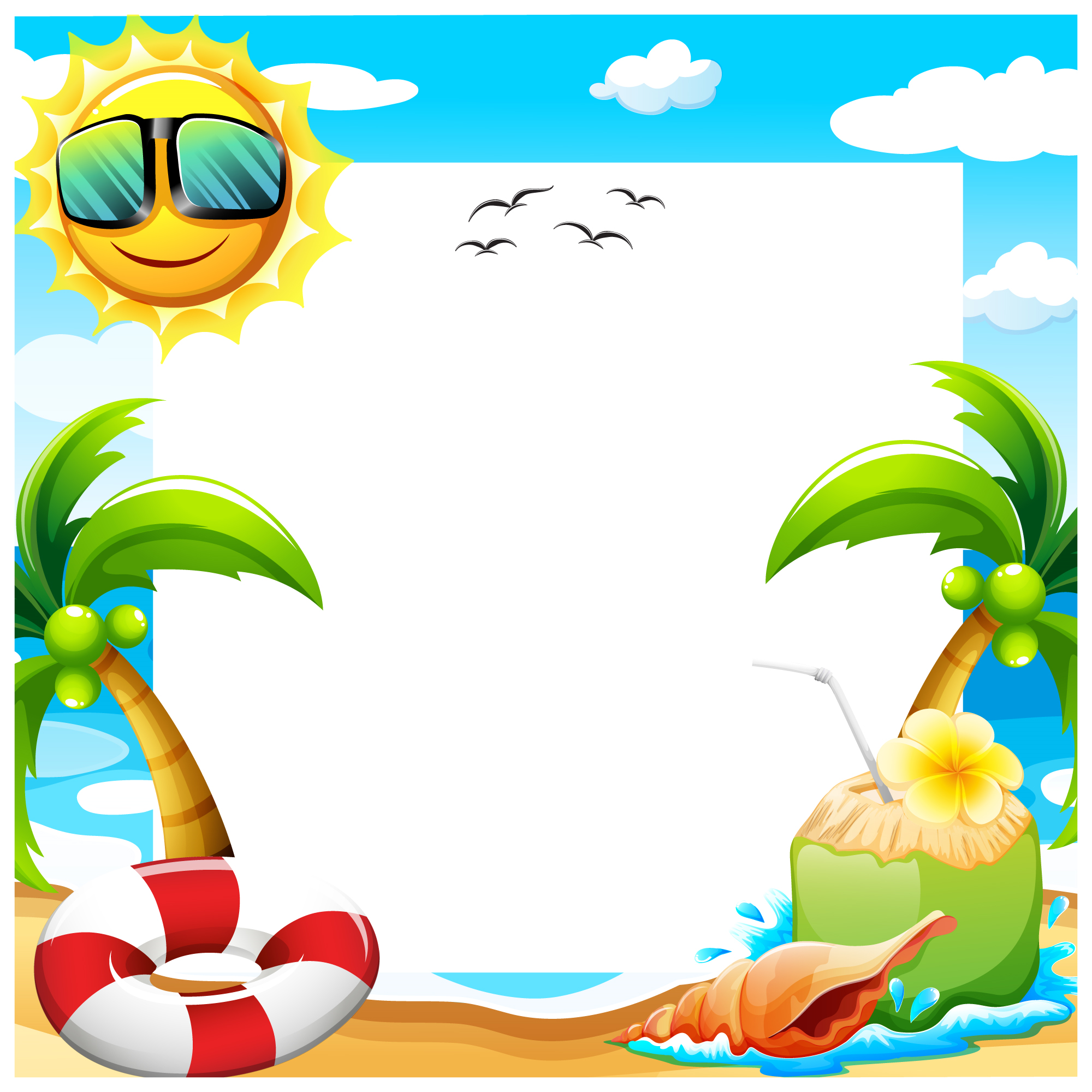 4
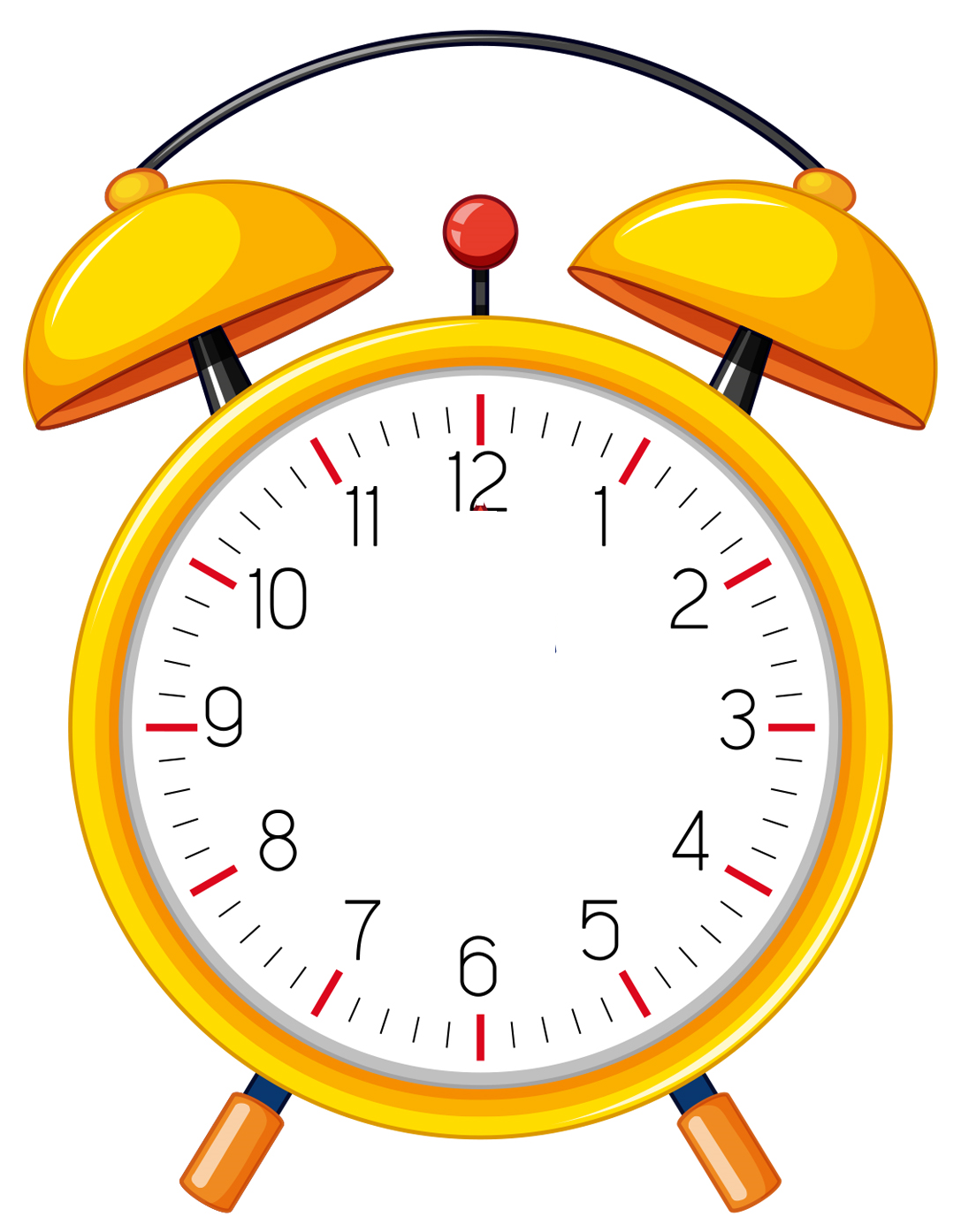 4.15 uur
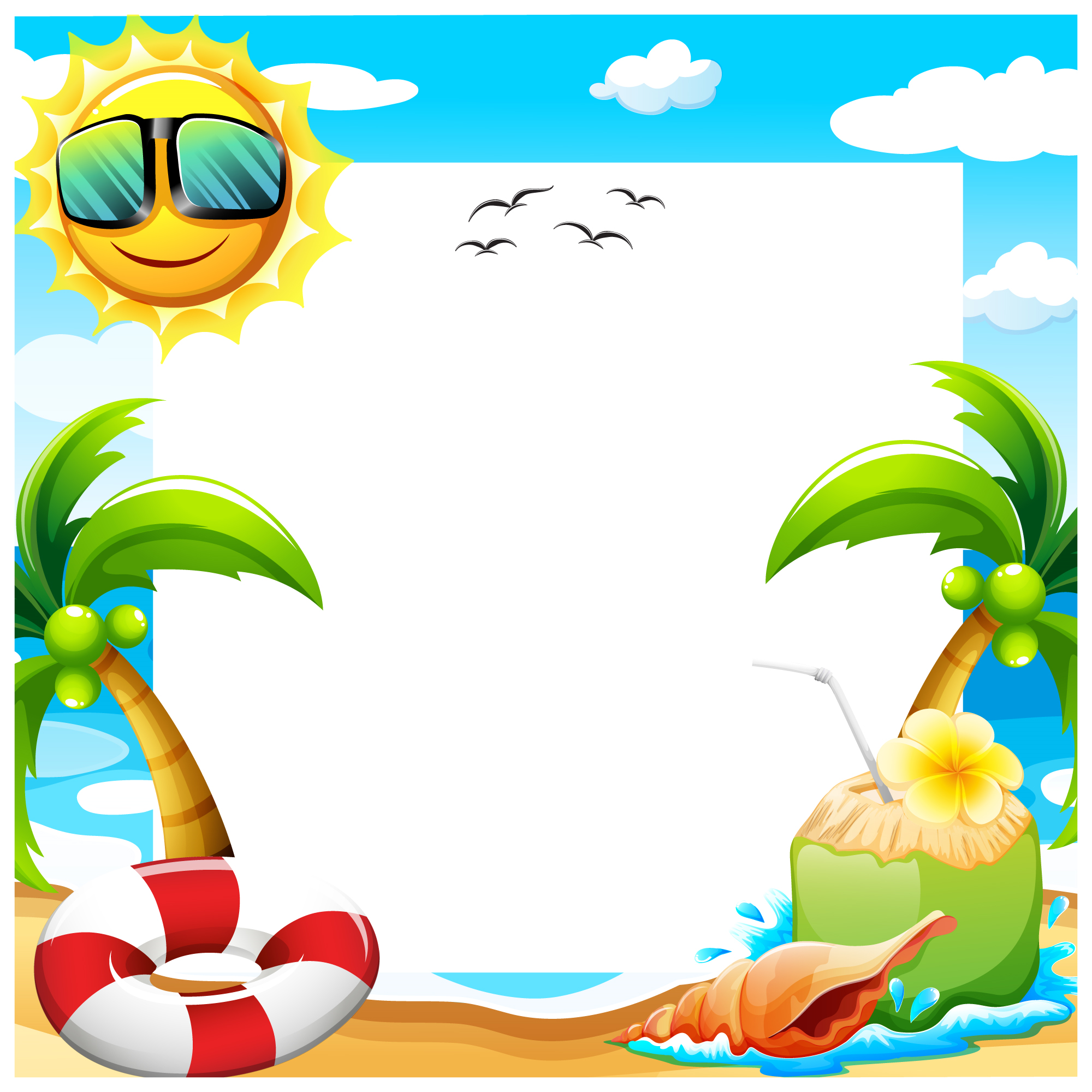 5
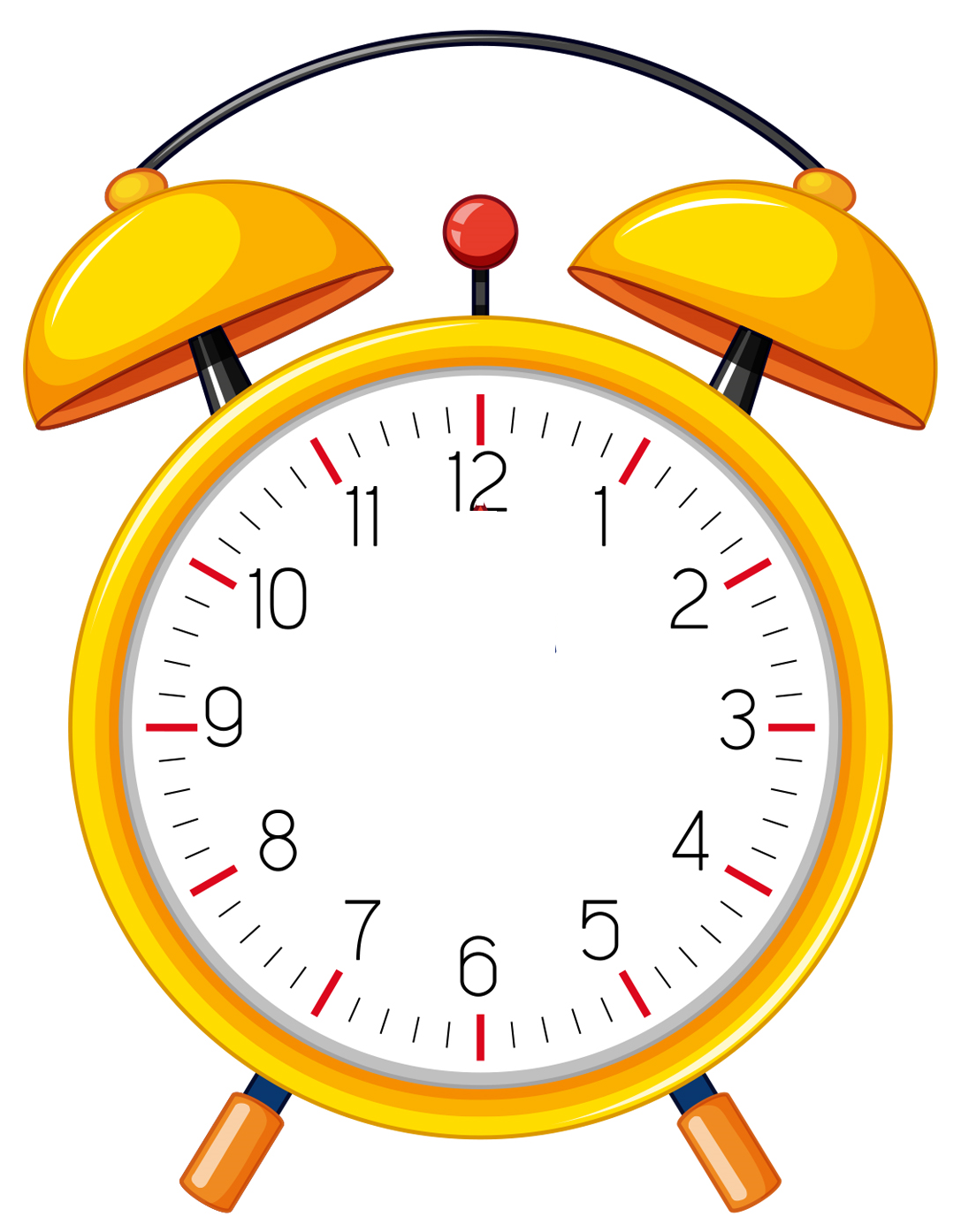 9.45 uur
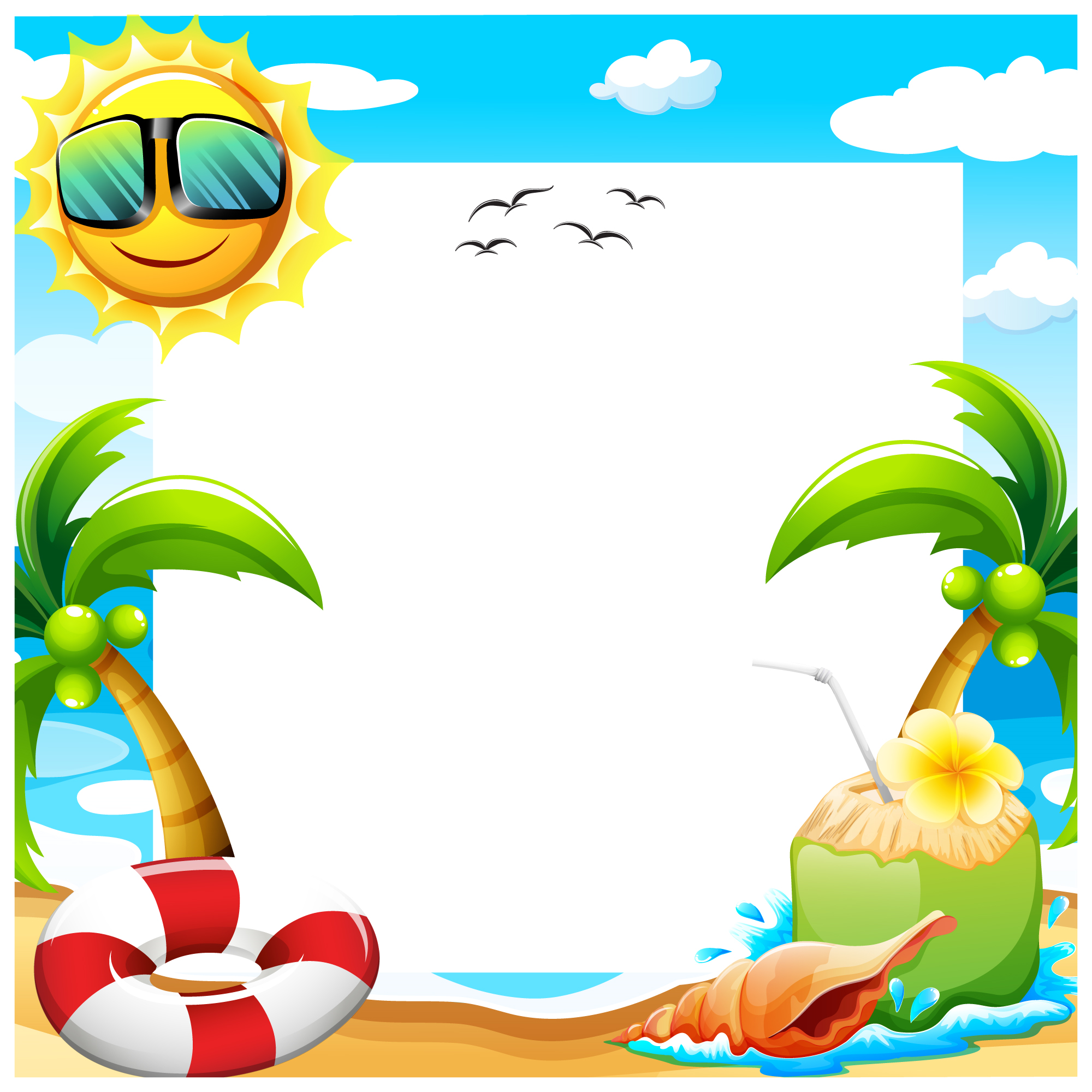 6
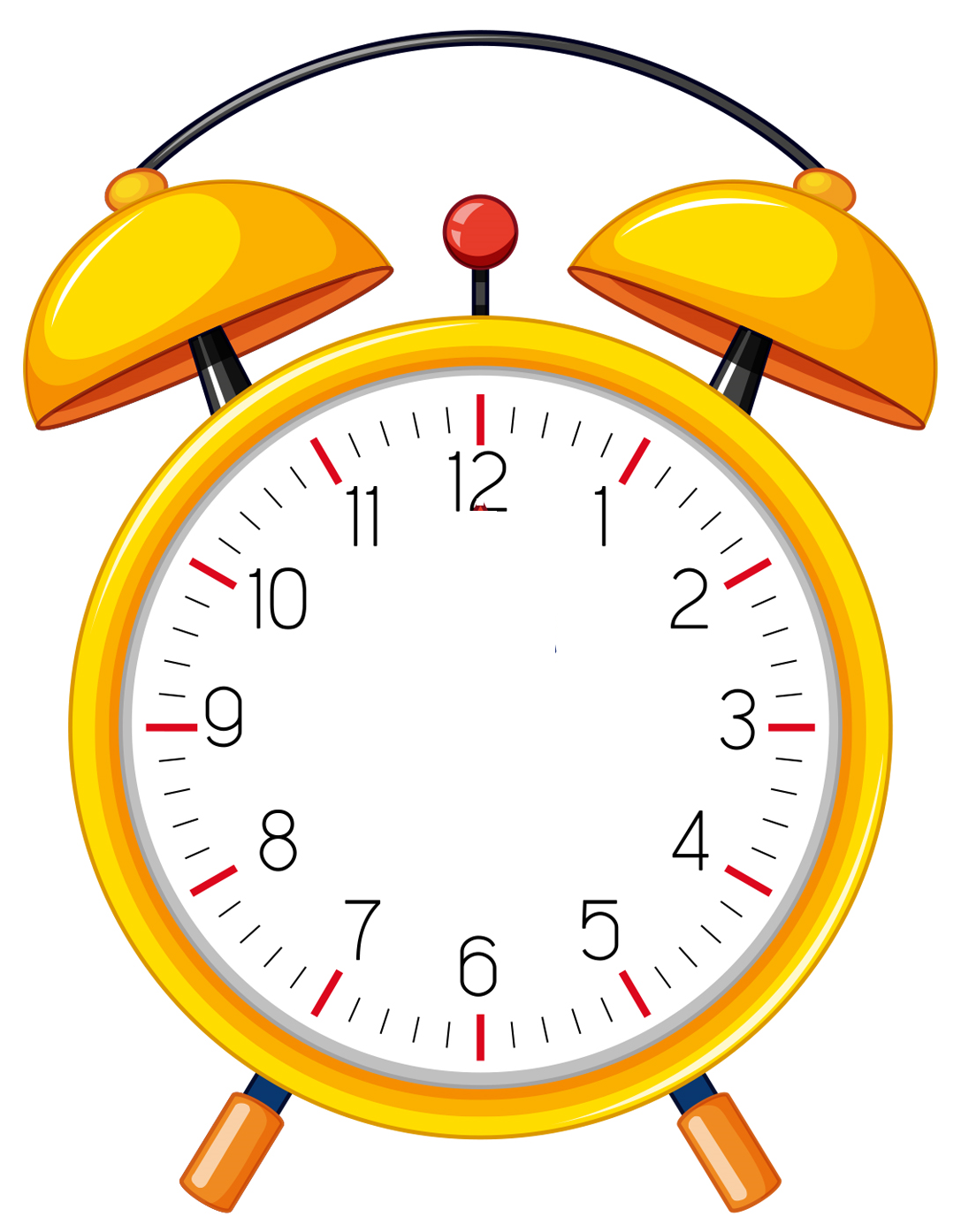 17.00 uur
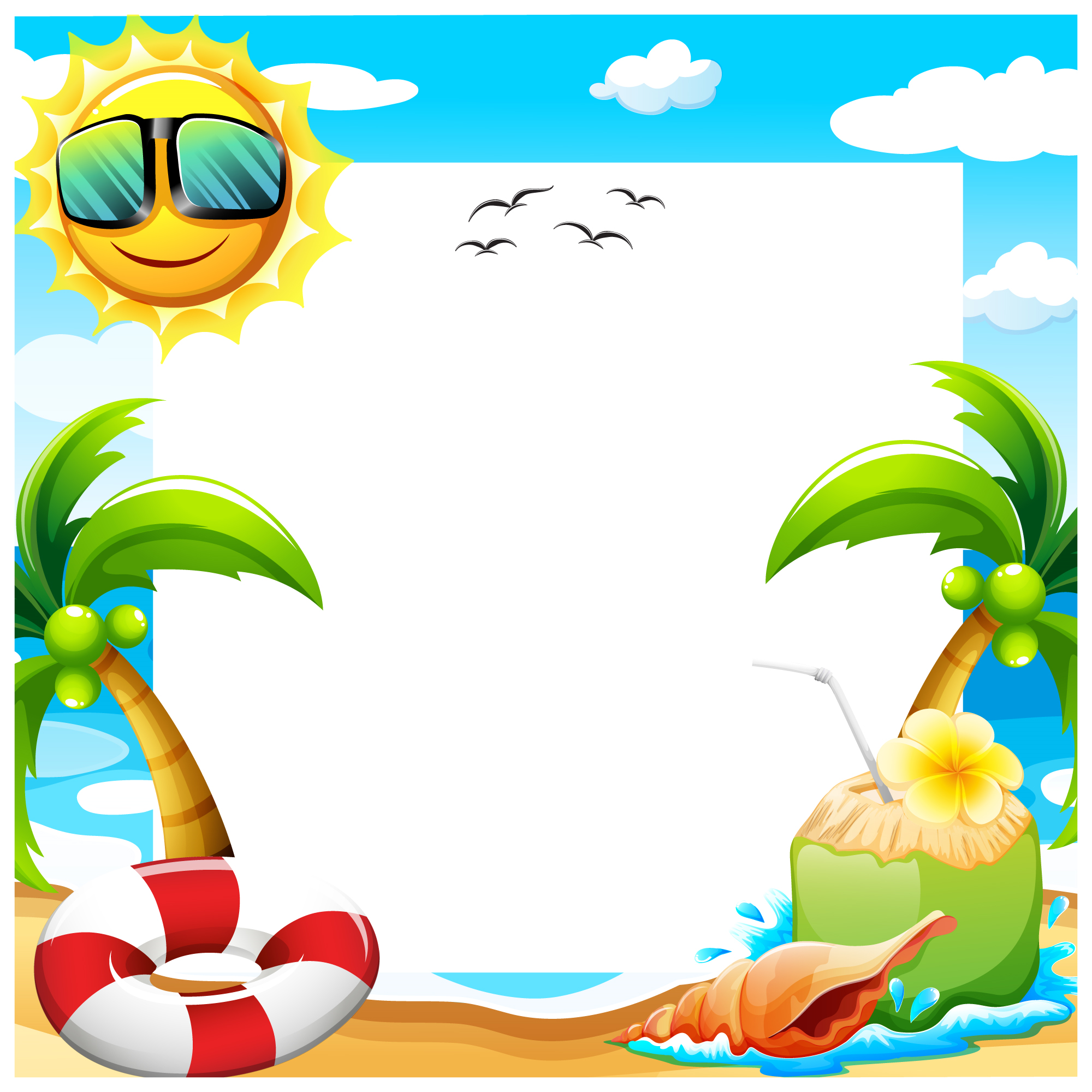 7
5 x 3 + 2 x 8 =
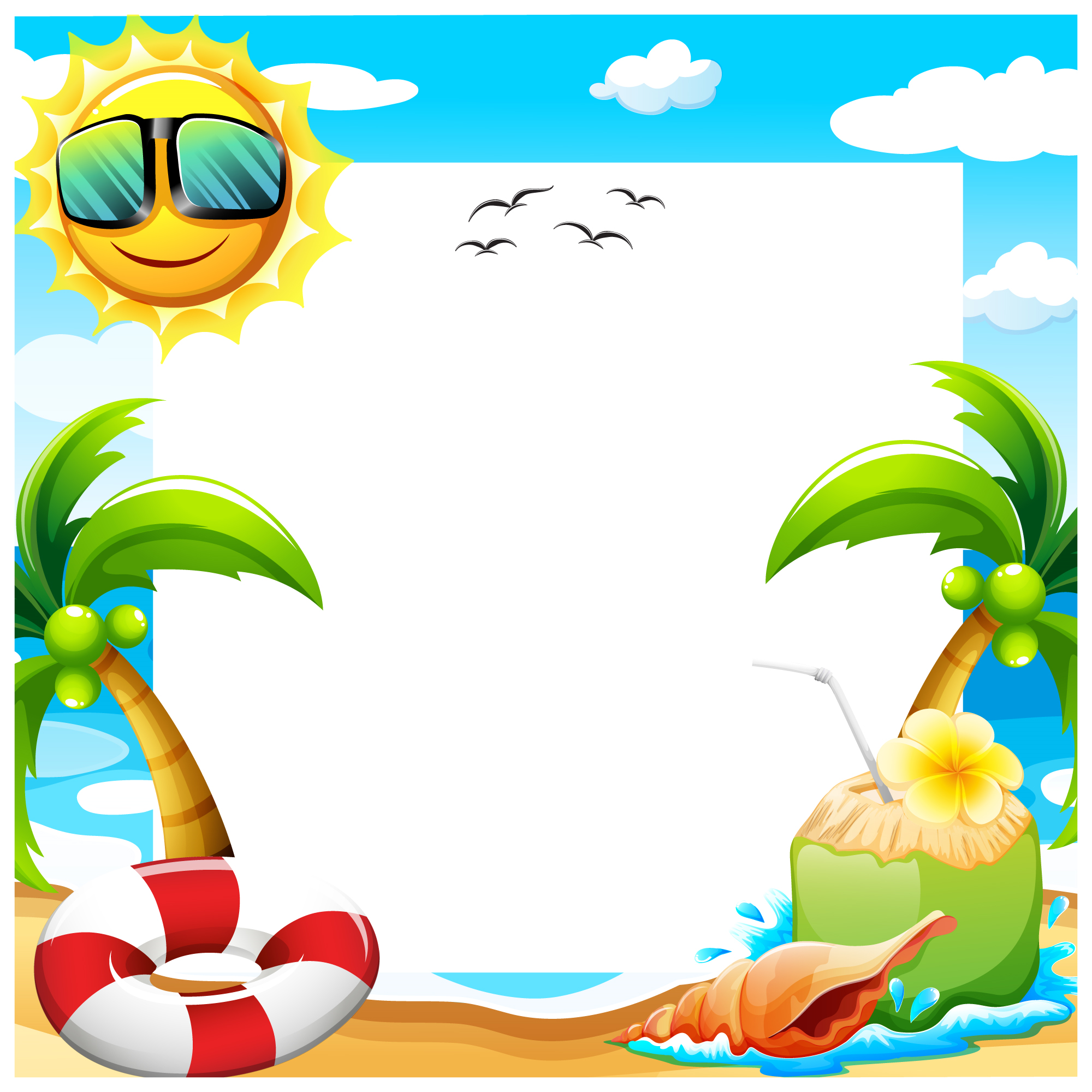 8
2 x 9  +   7 x 2 =
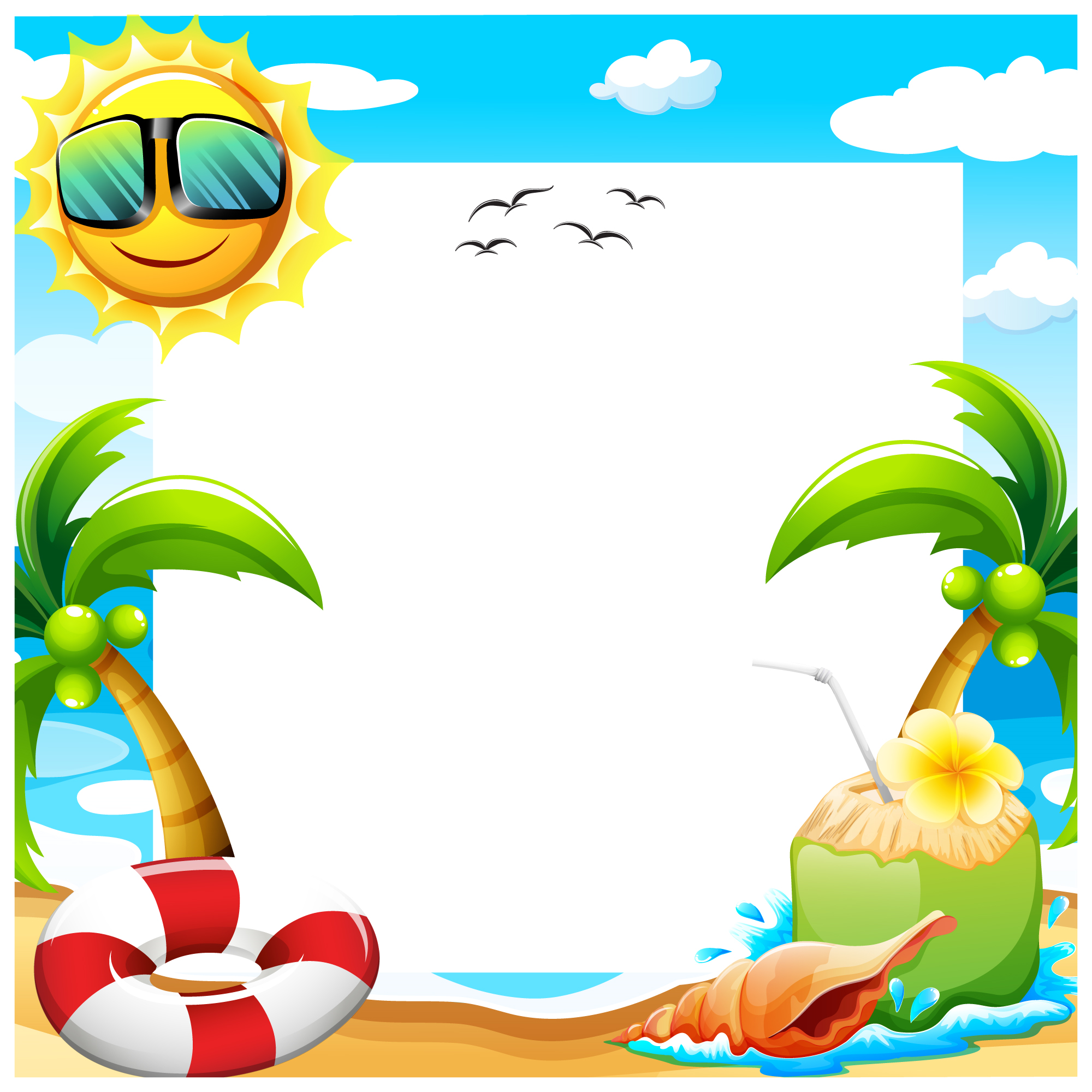 9
9 x 8  -  2 x 8 =
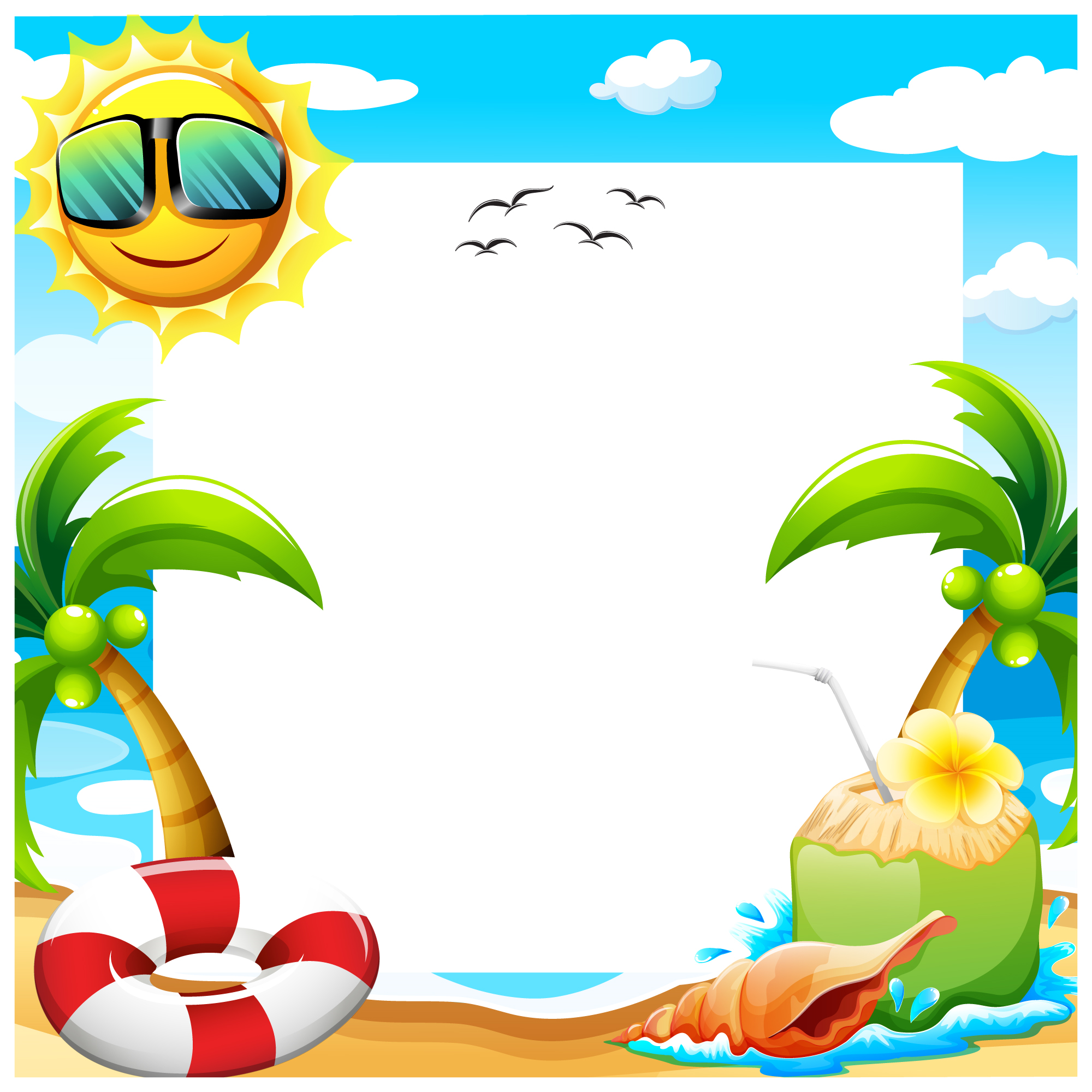 10
8 x 4  -  2 x 10 =
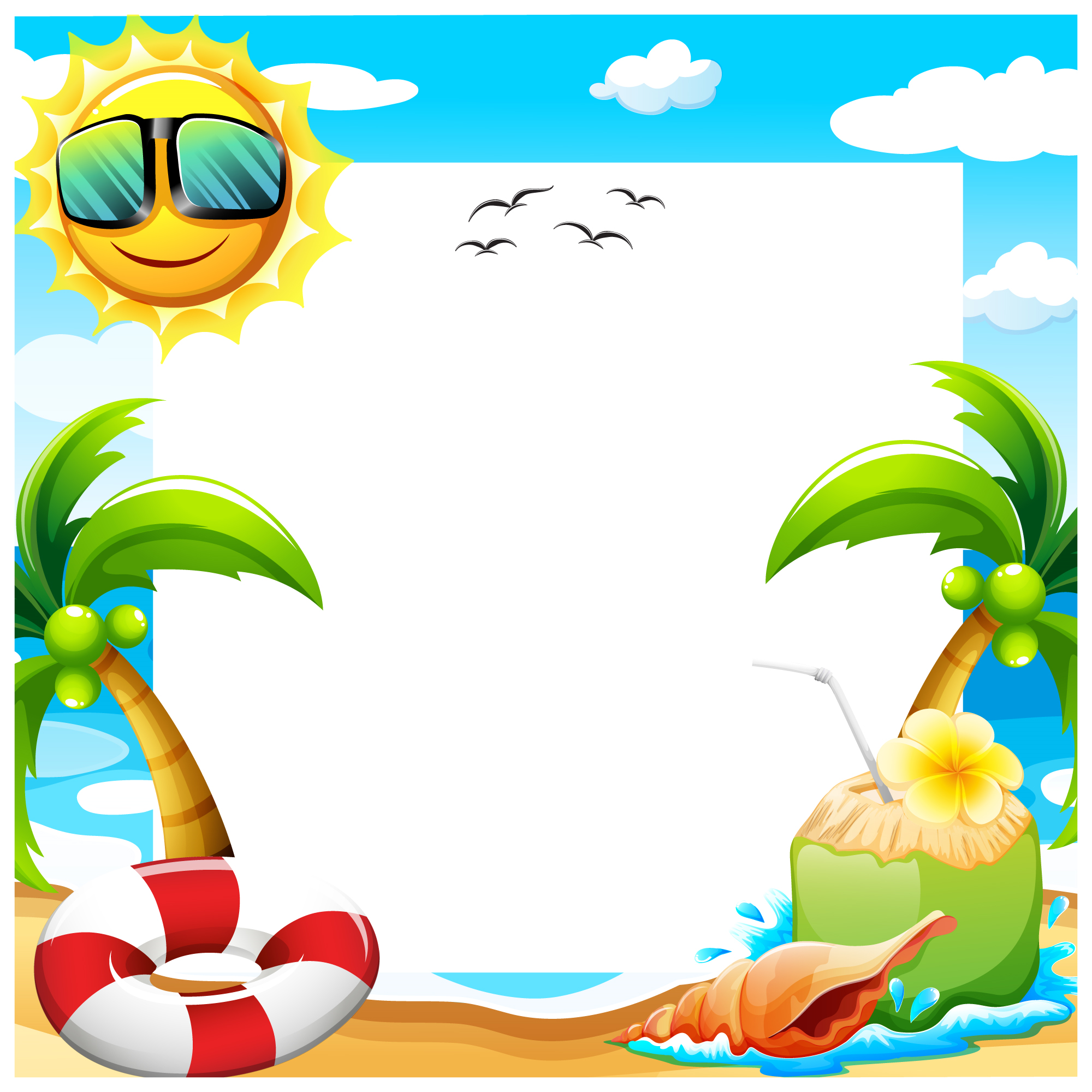 11
122 + 37 =
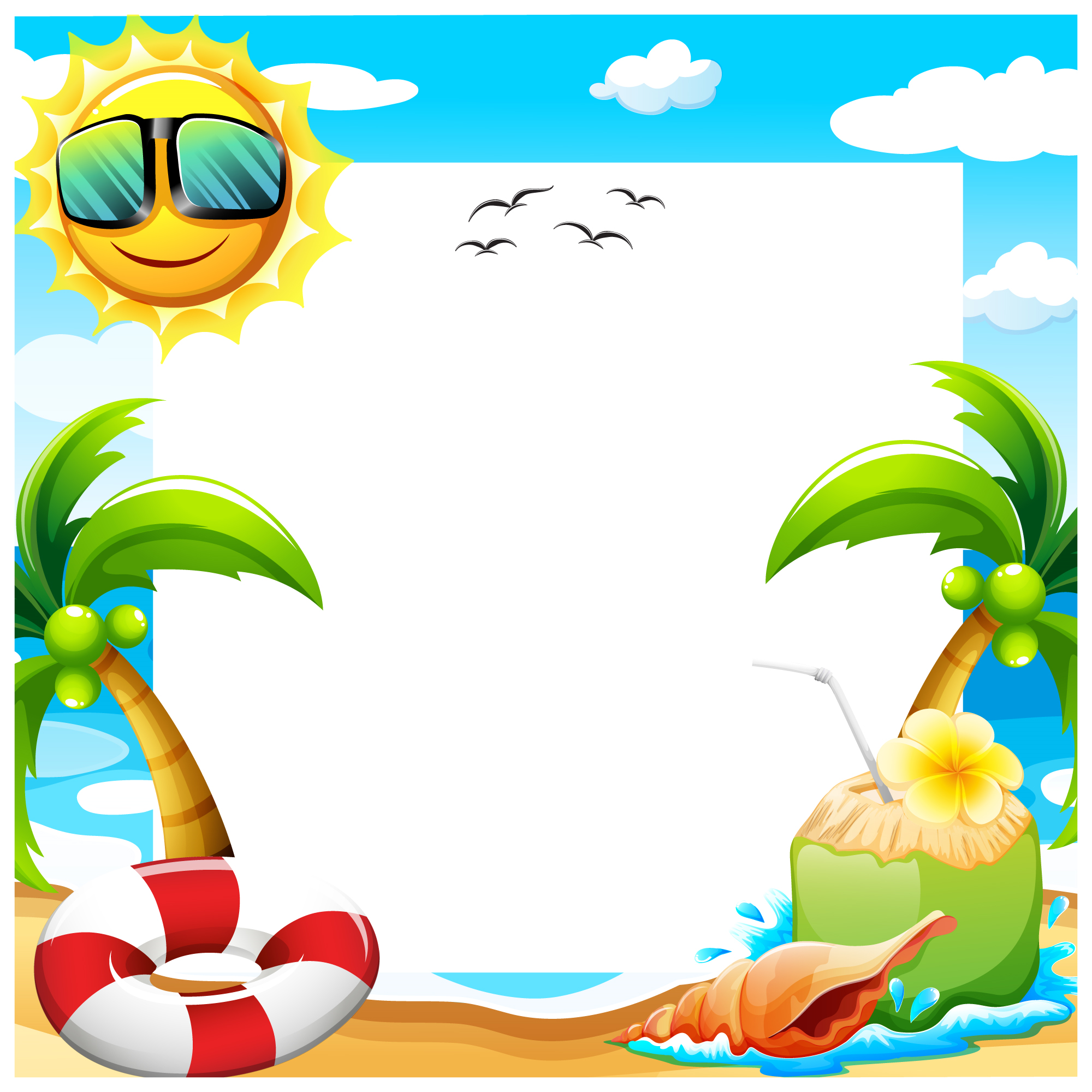 12
142 + 15 =
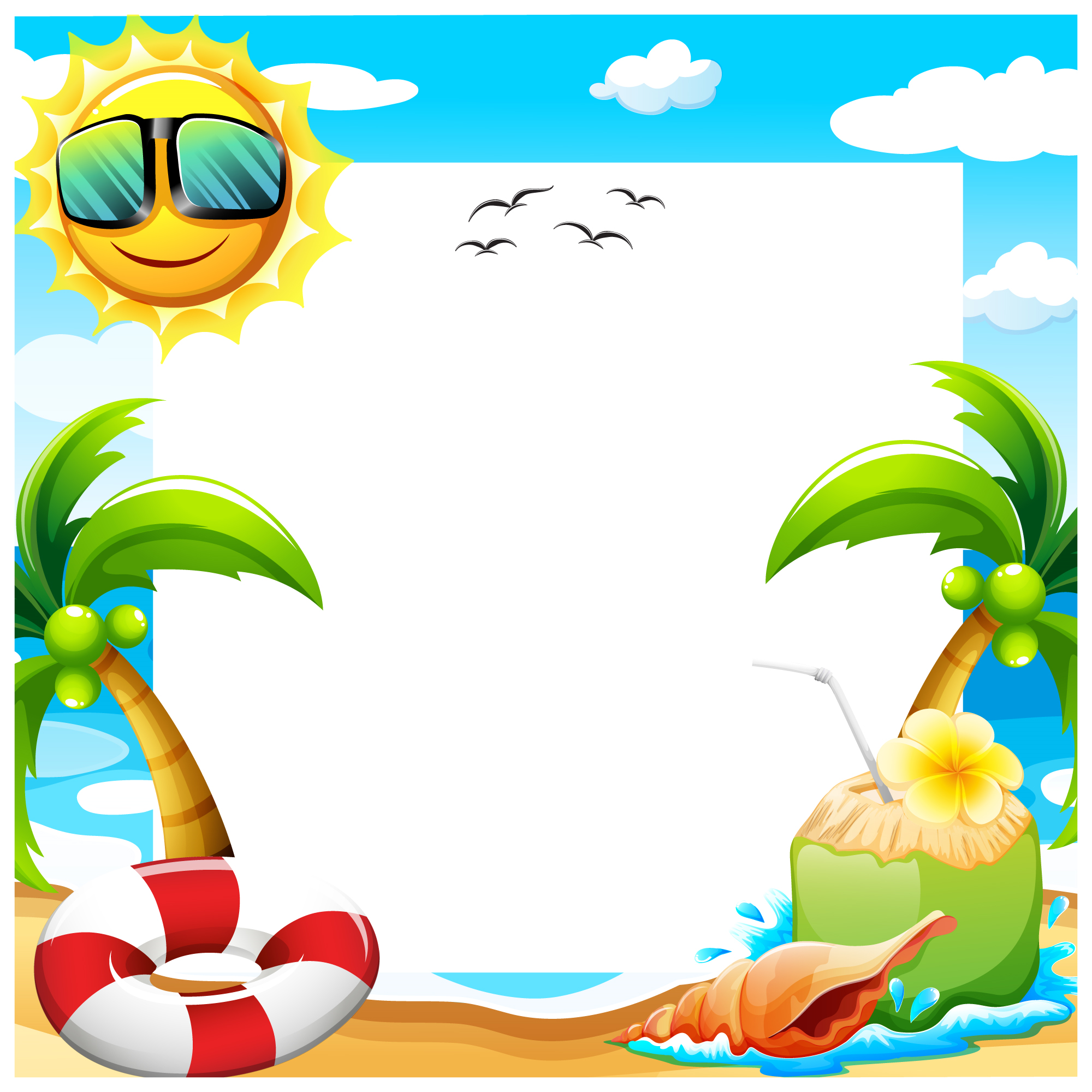 13
158 - 62 =
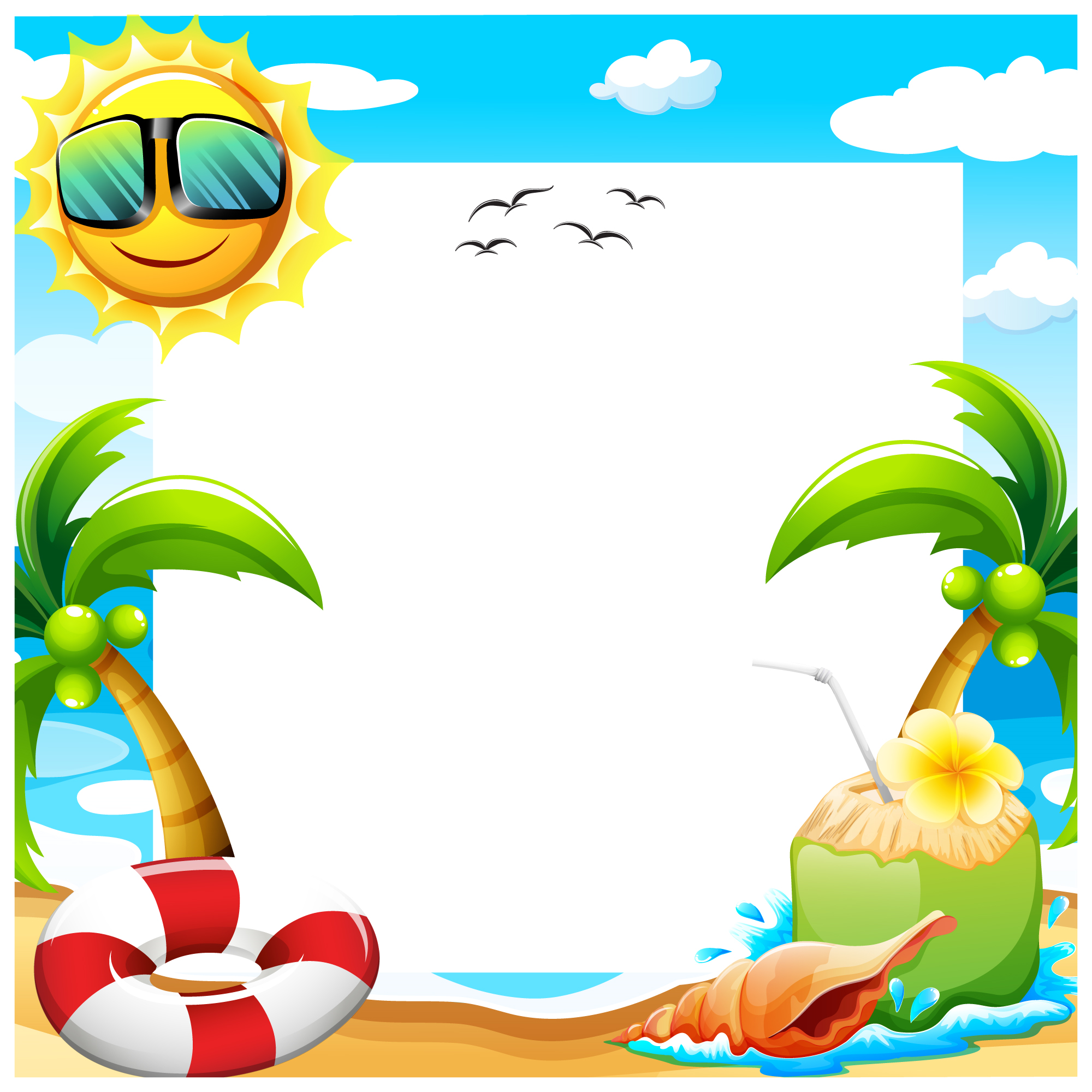 14
165 - 75 =
losse kaartjes
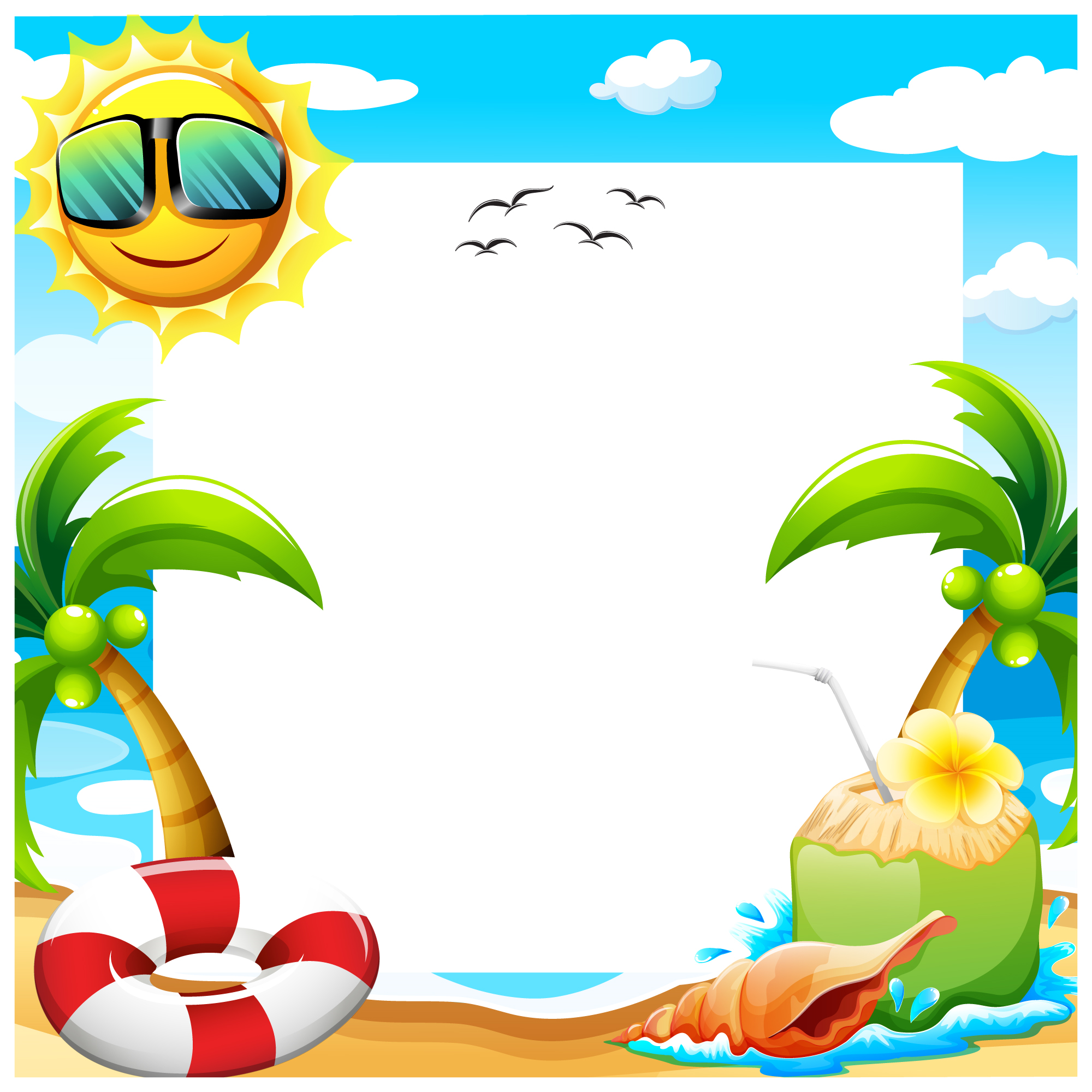 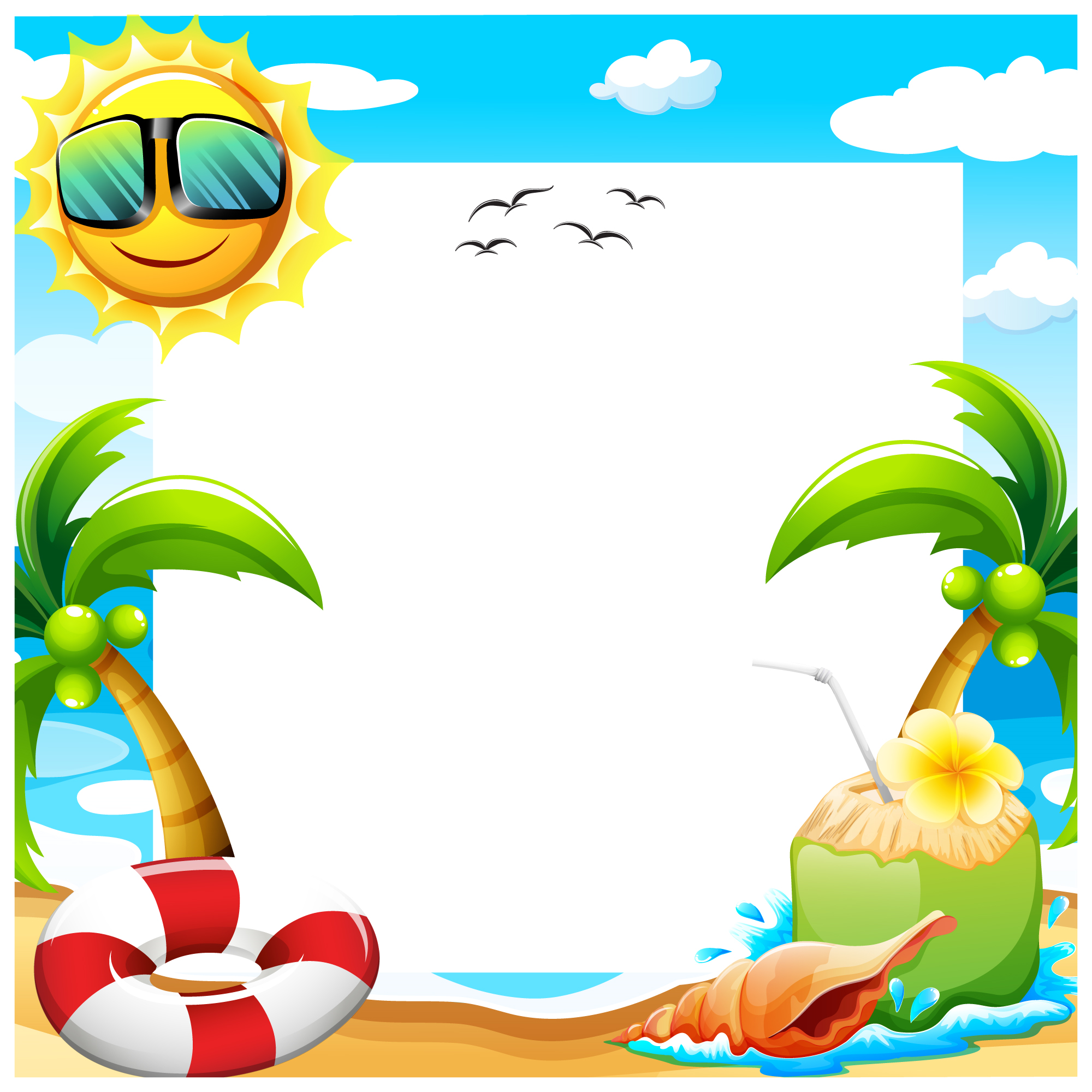 1
2
15.00 uur
22.00 uur
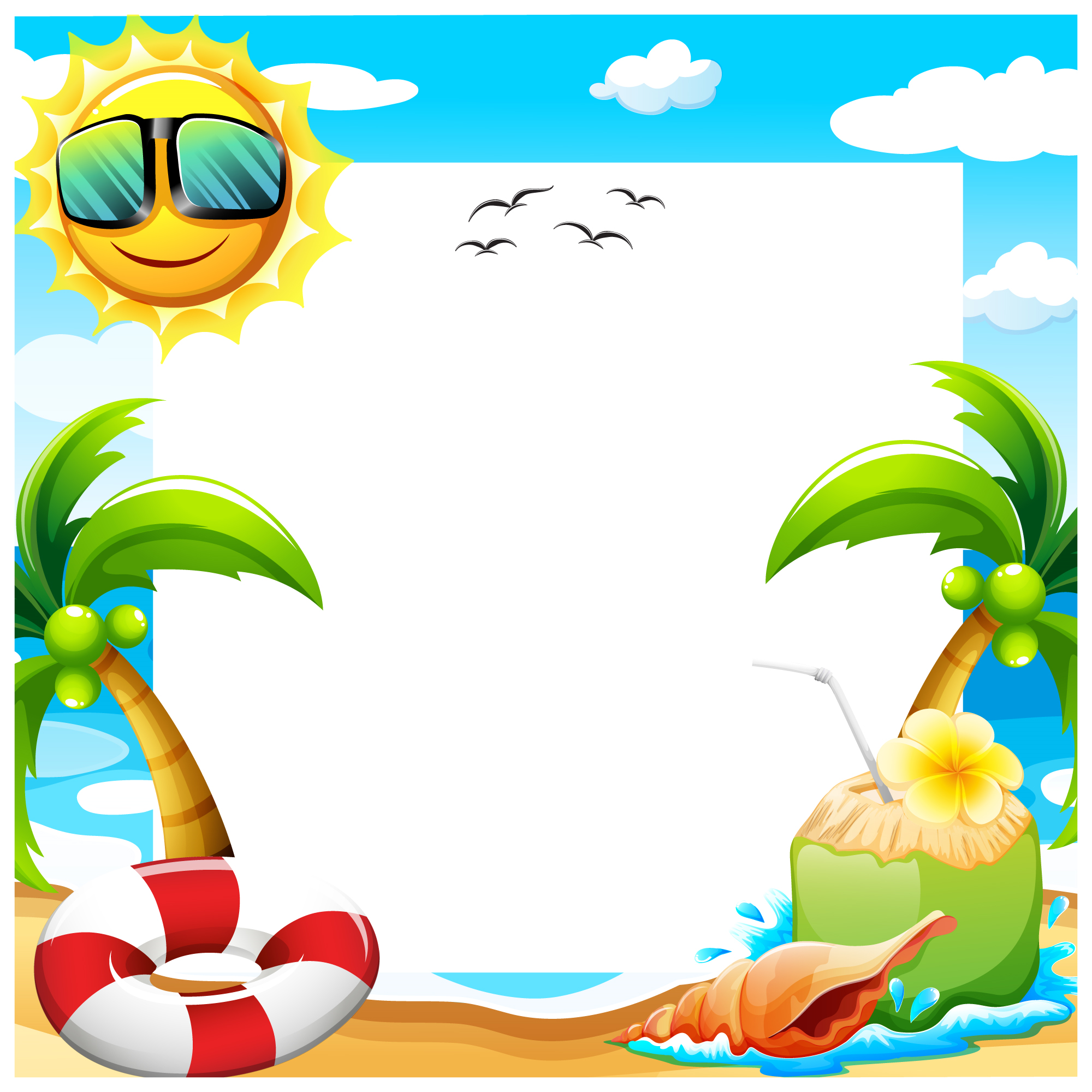 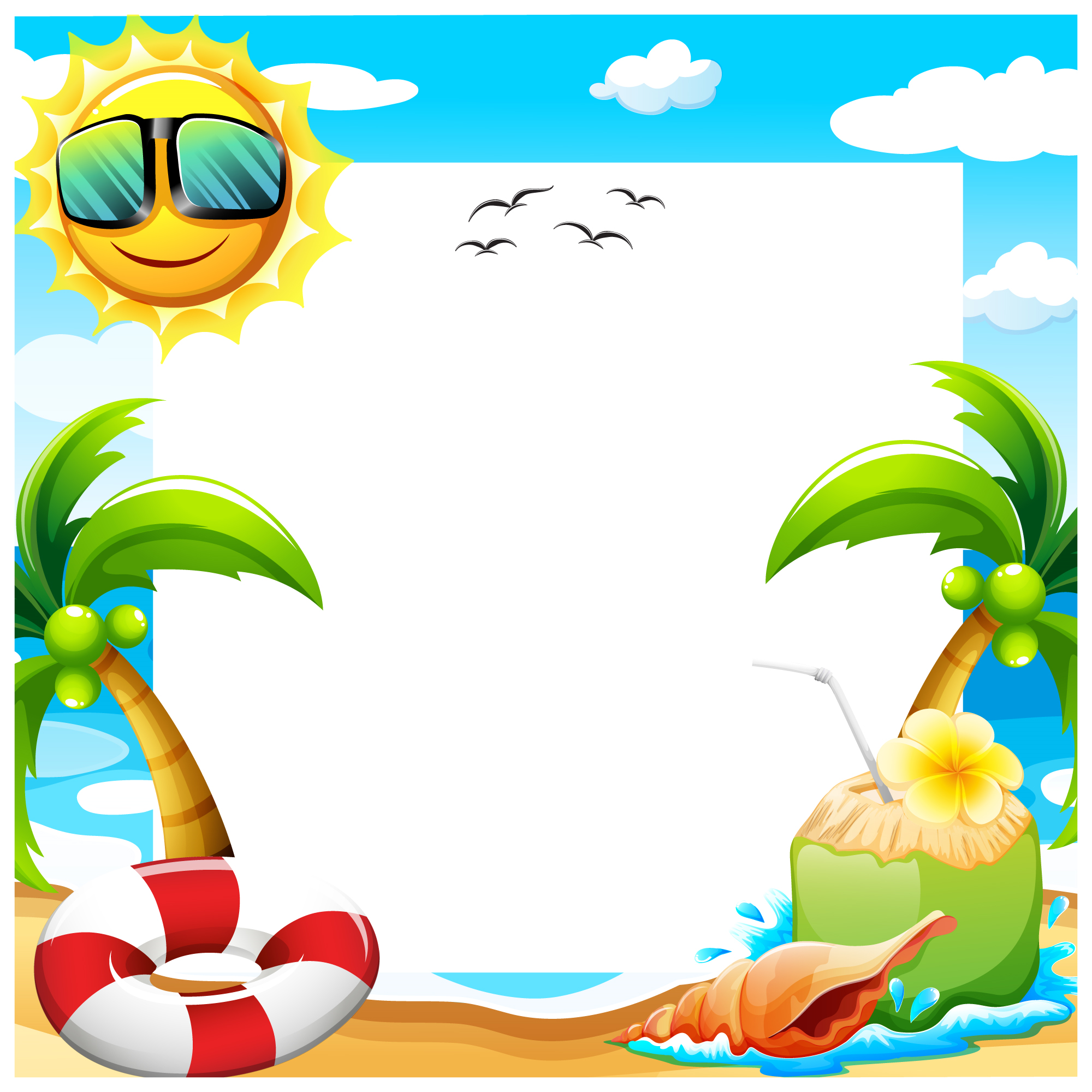 3
4
12.30 uur
4.15 uur
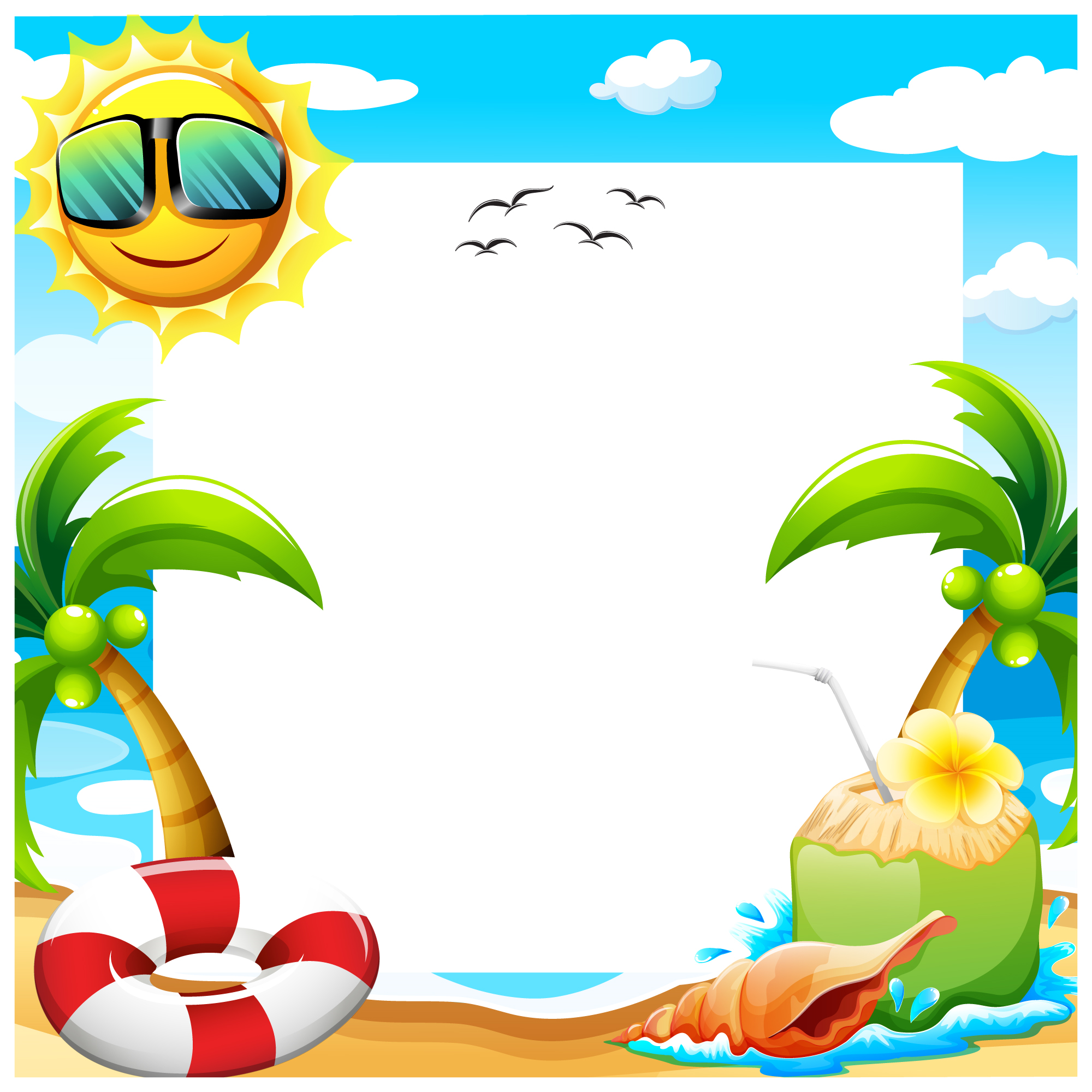 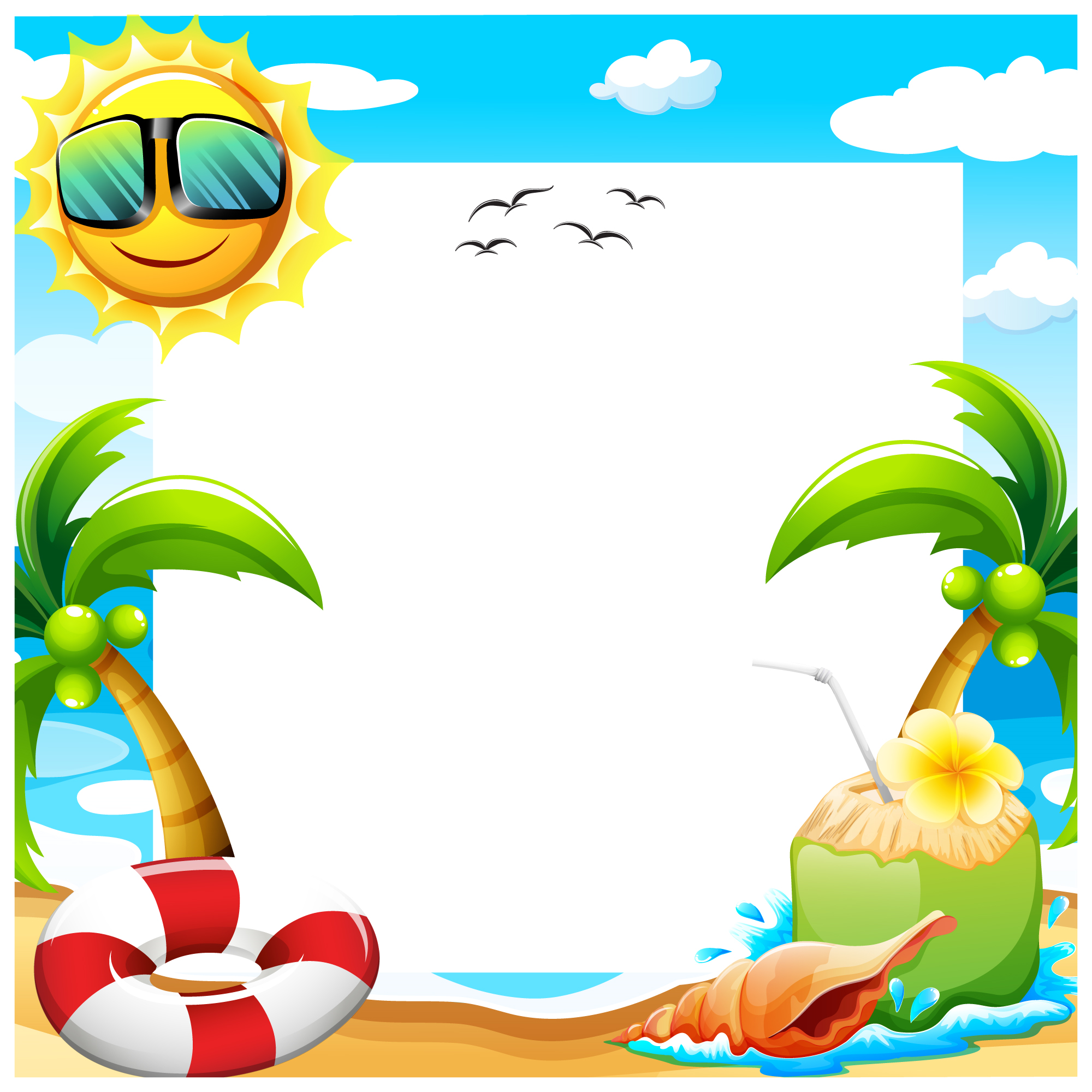 5
6
9.45 uur
17.00 uur
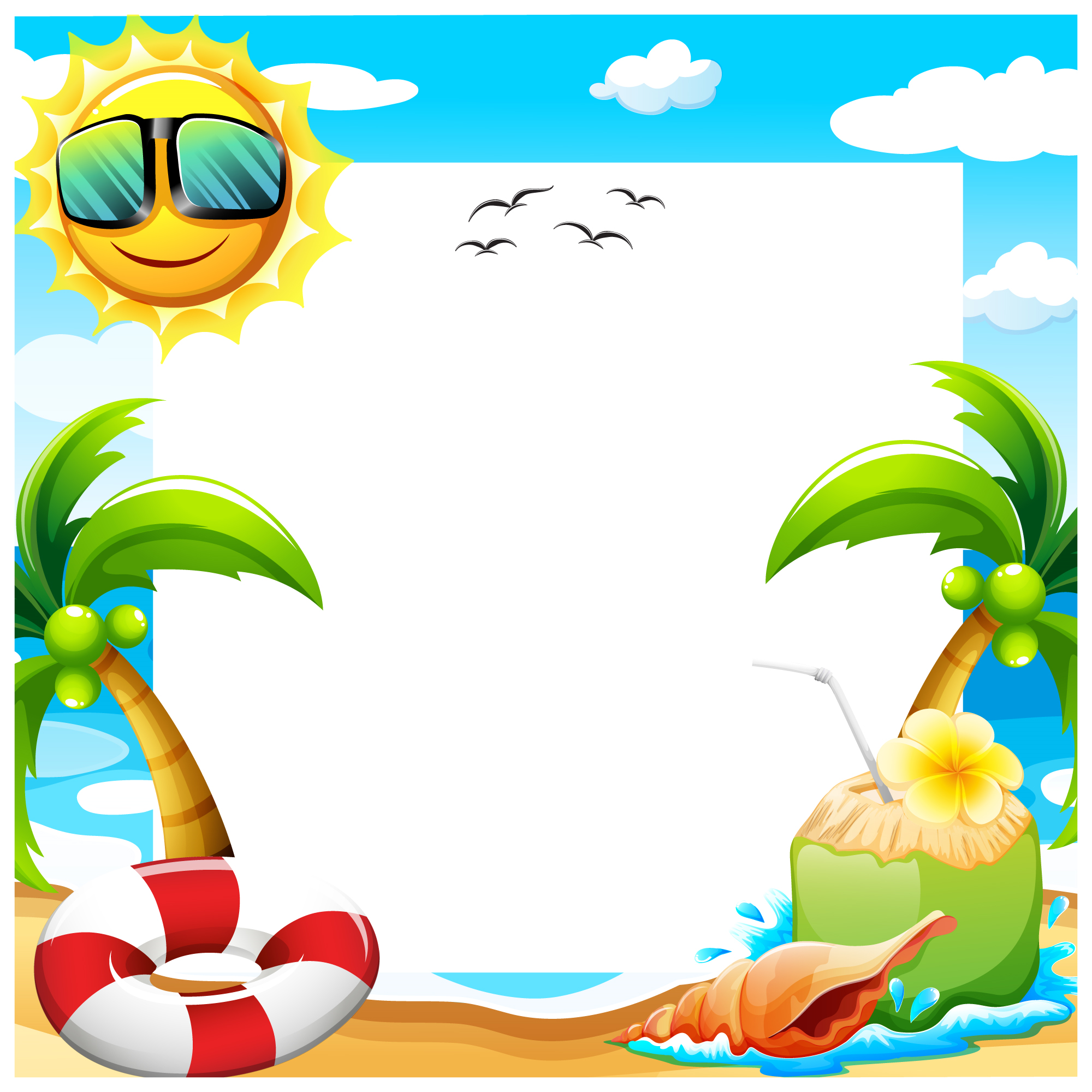 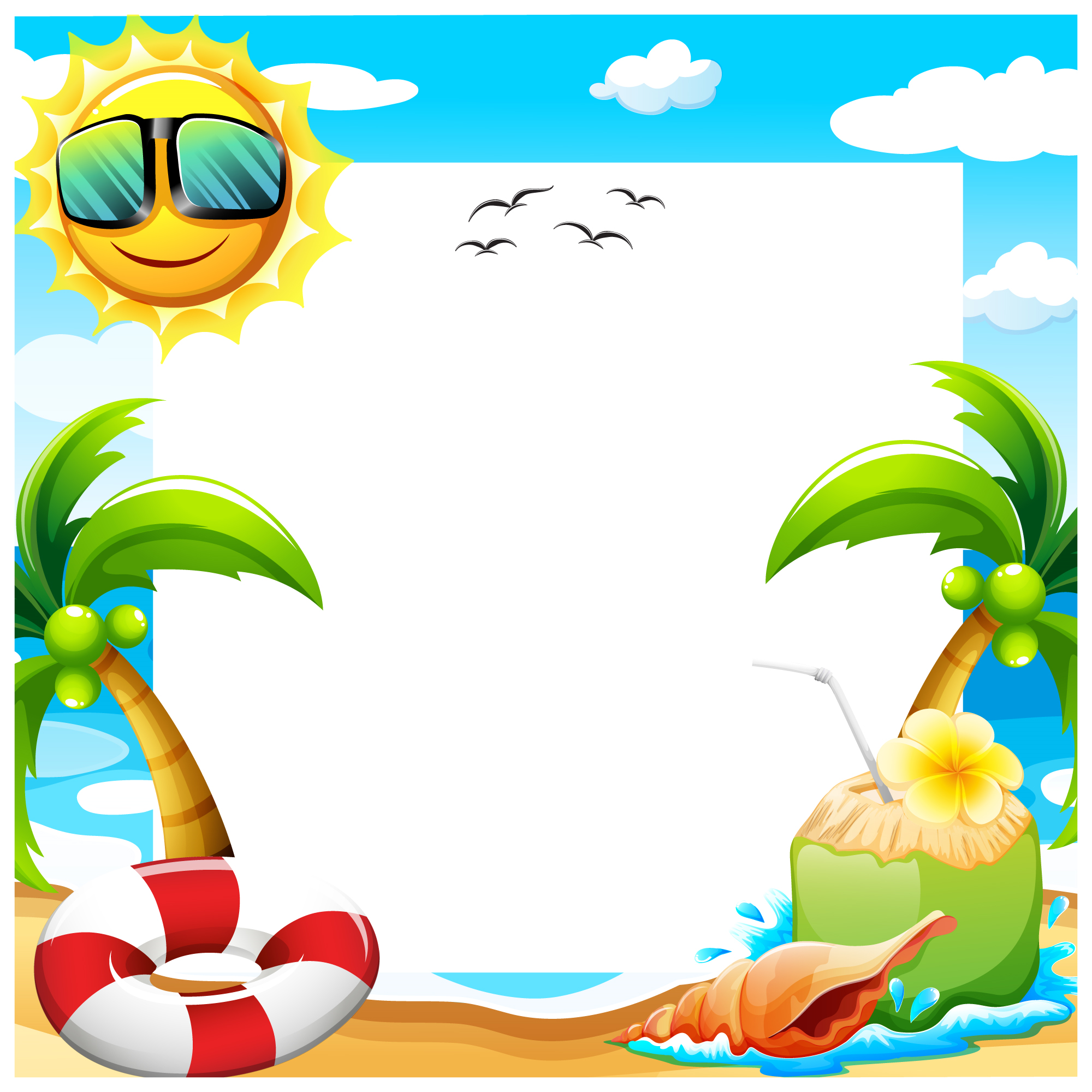 7
8
5 x 3 + 2 x 8 =
2 x 9  +   7 x 2 =
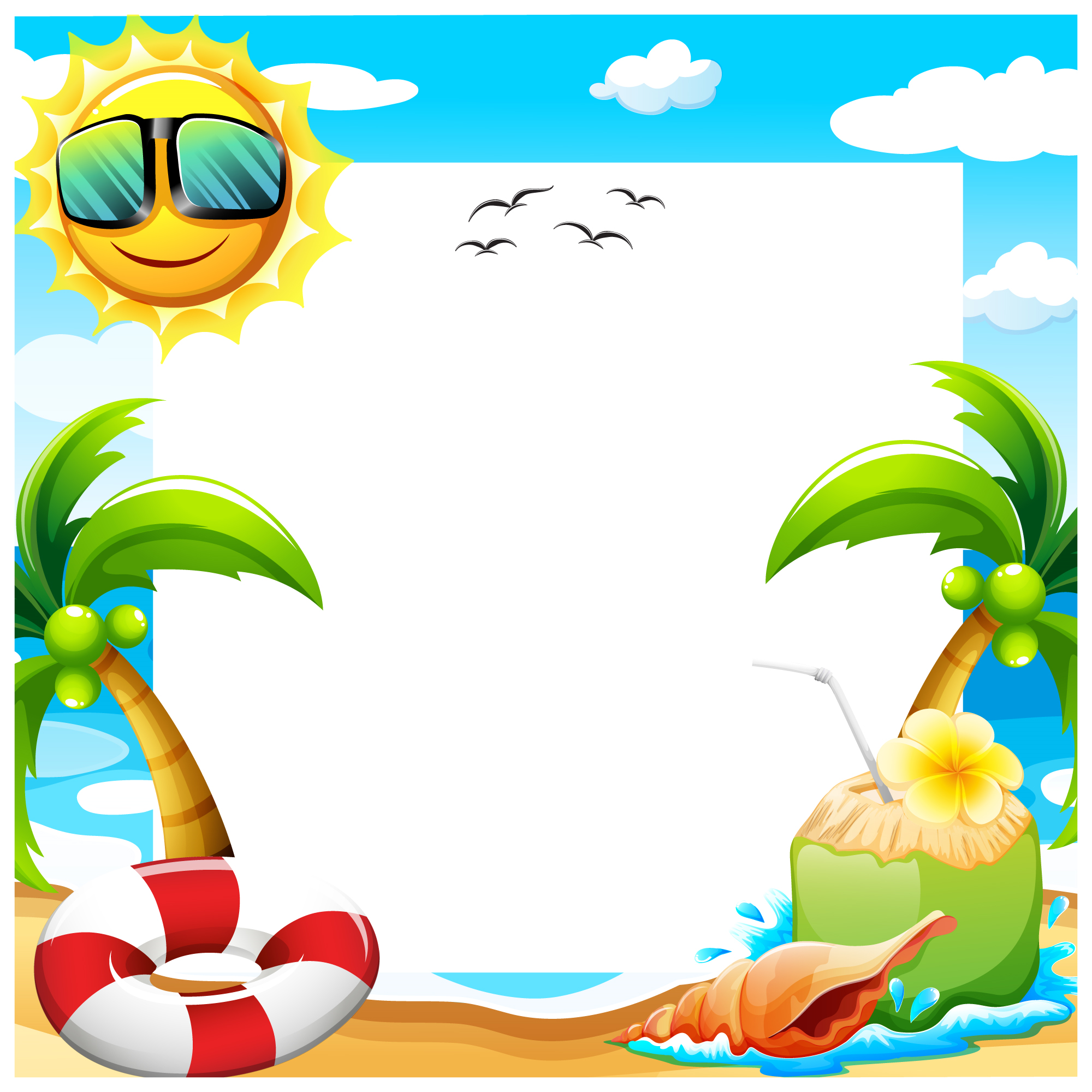 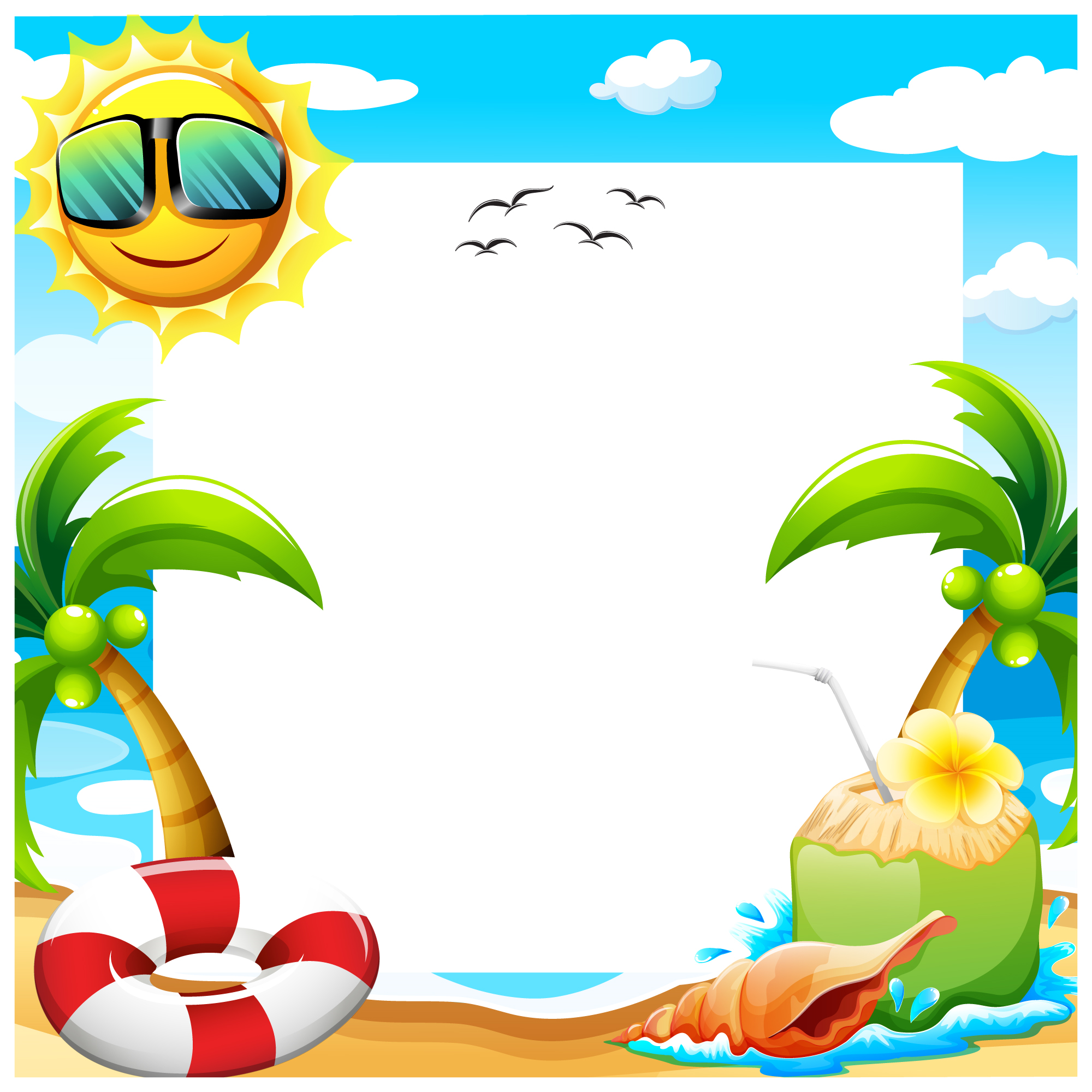 9
10
9 x 8  -  2 x 8 =
8 x 4  -  2 x 10=
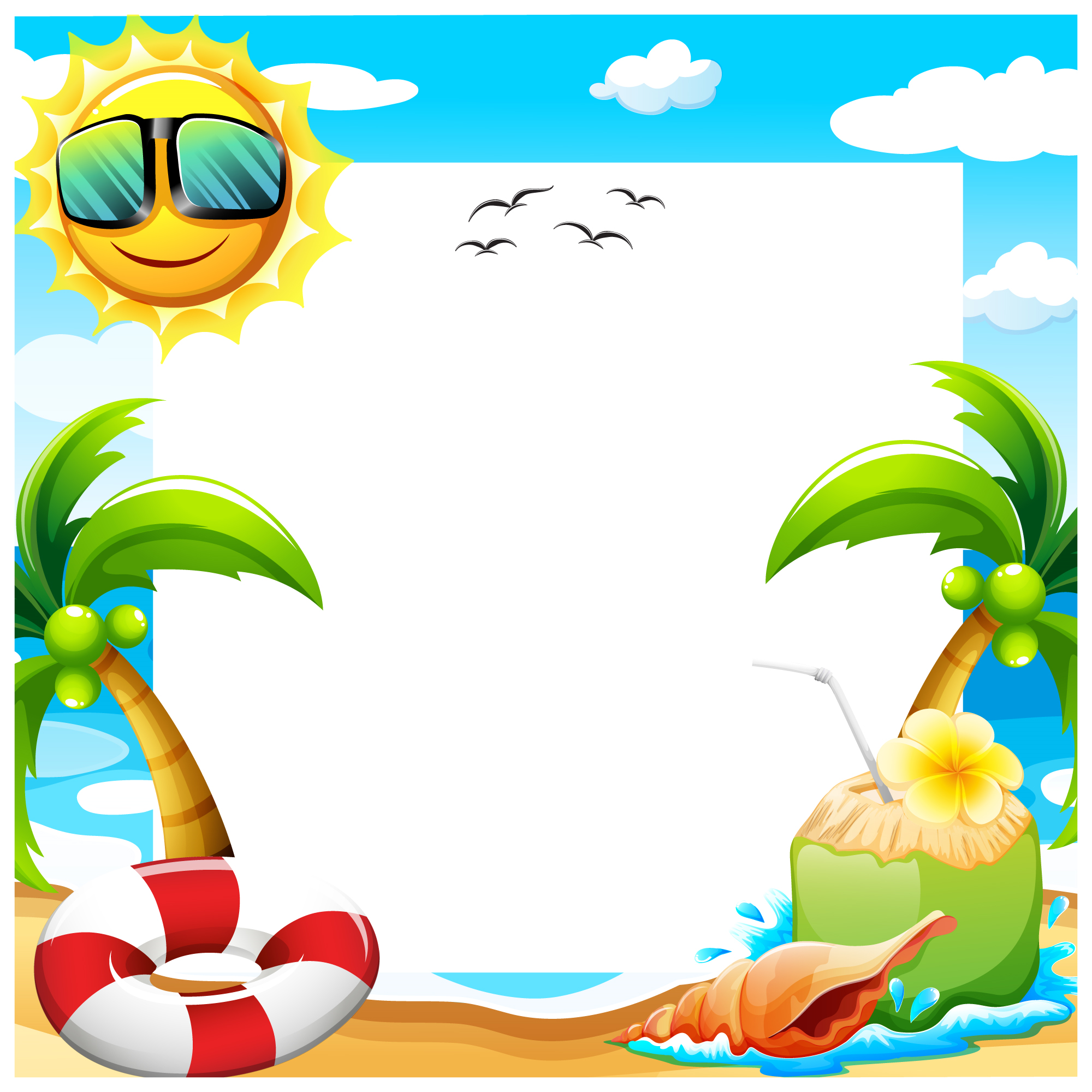 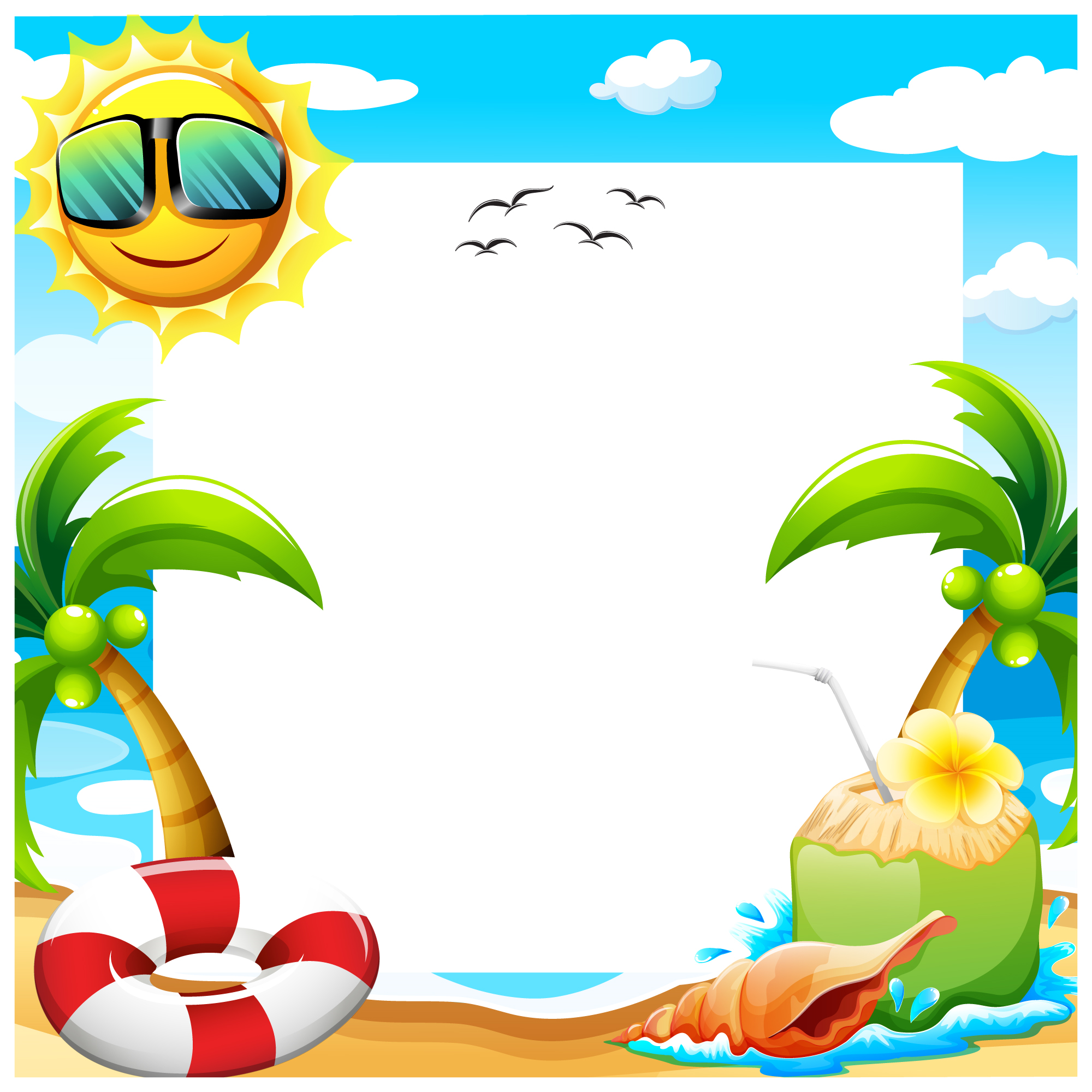 11
12
122 + 37=
142 + 15 =
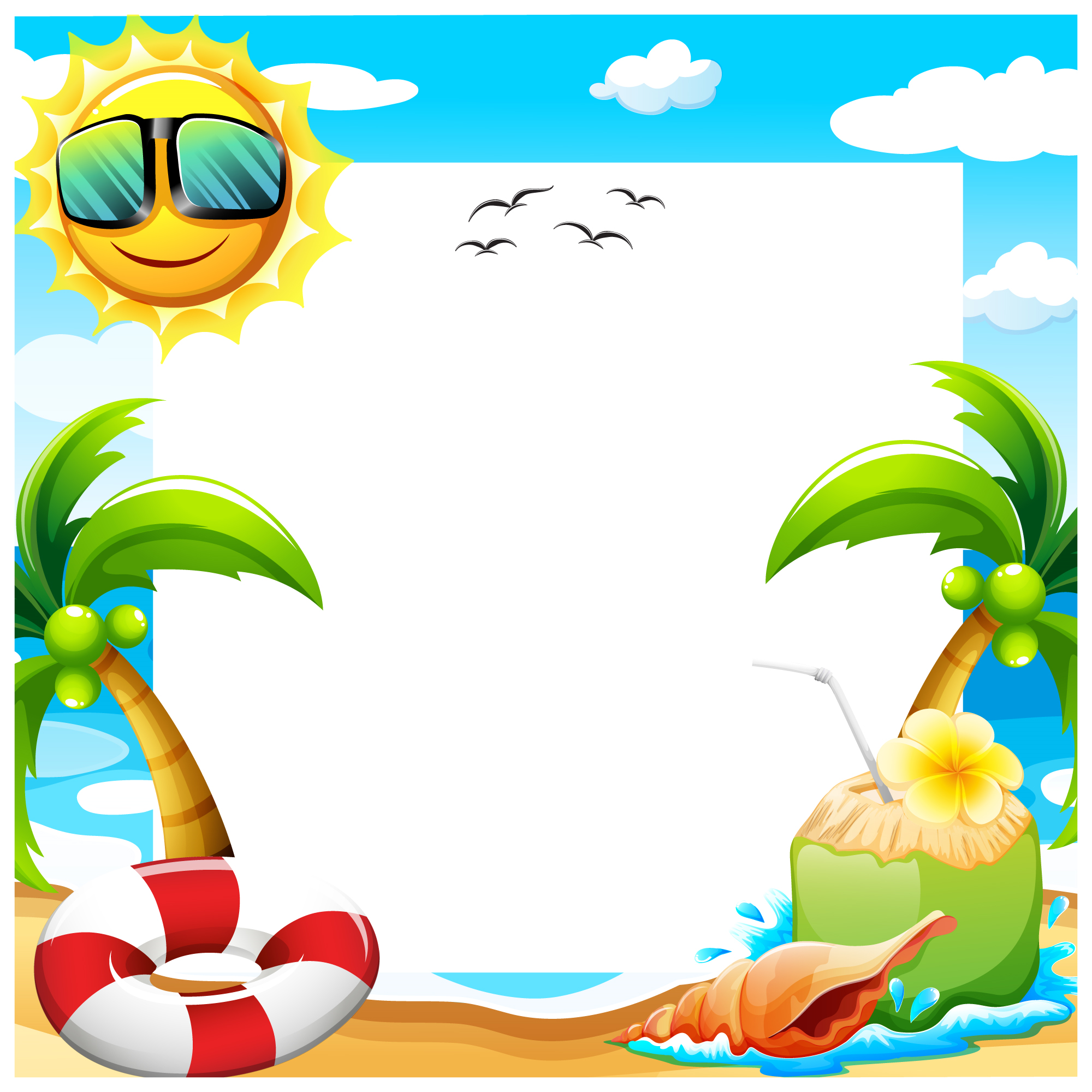 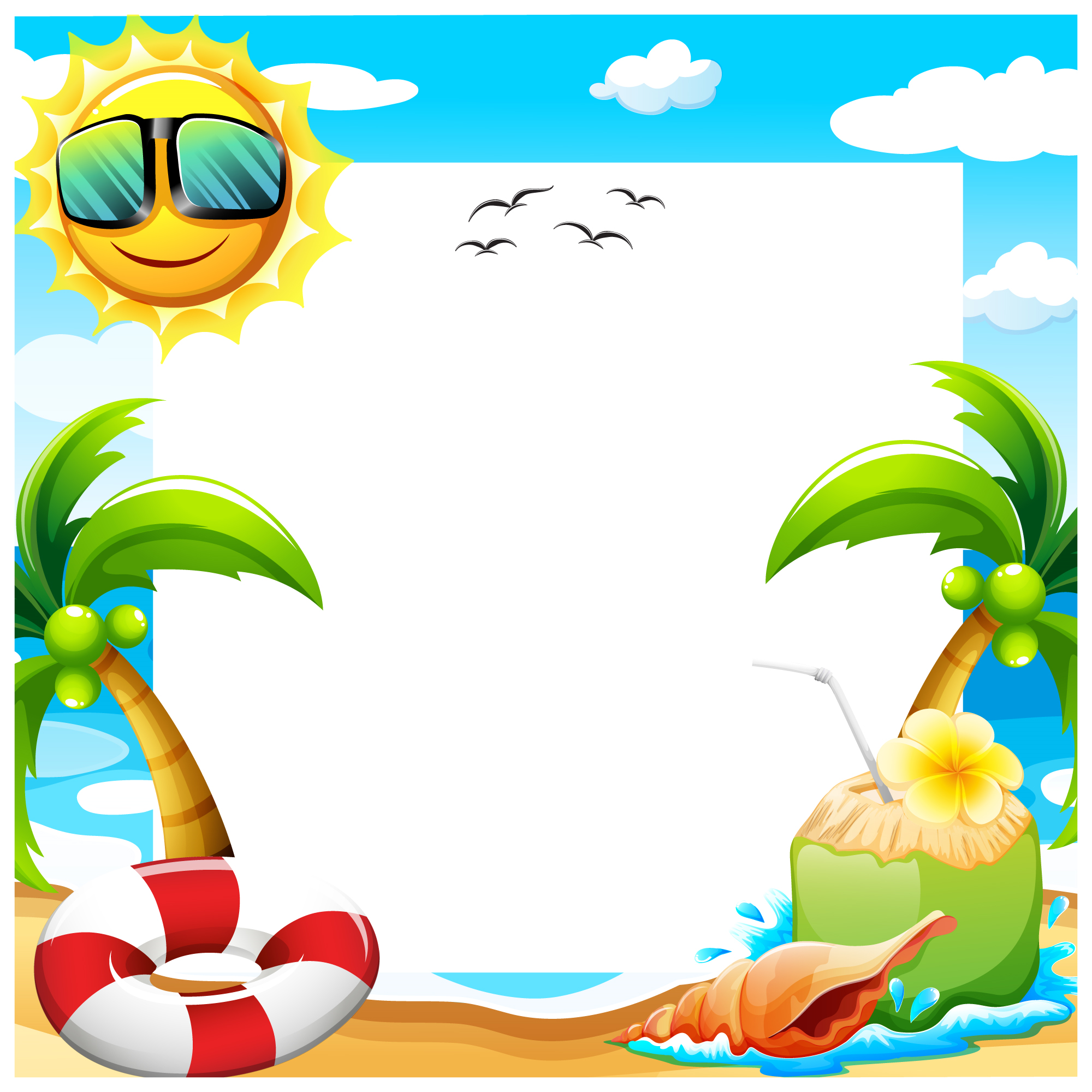 13
14
158 - 62 =
165 - 75 =
Antwoorden
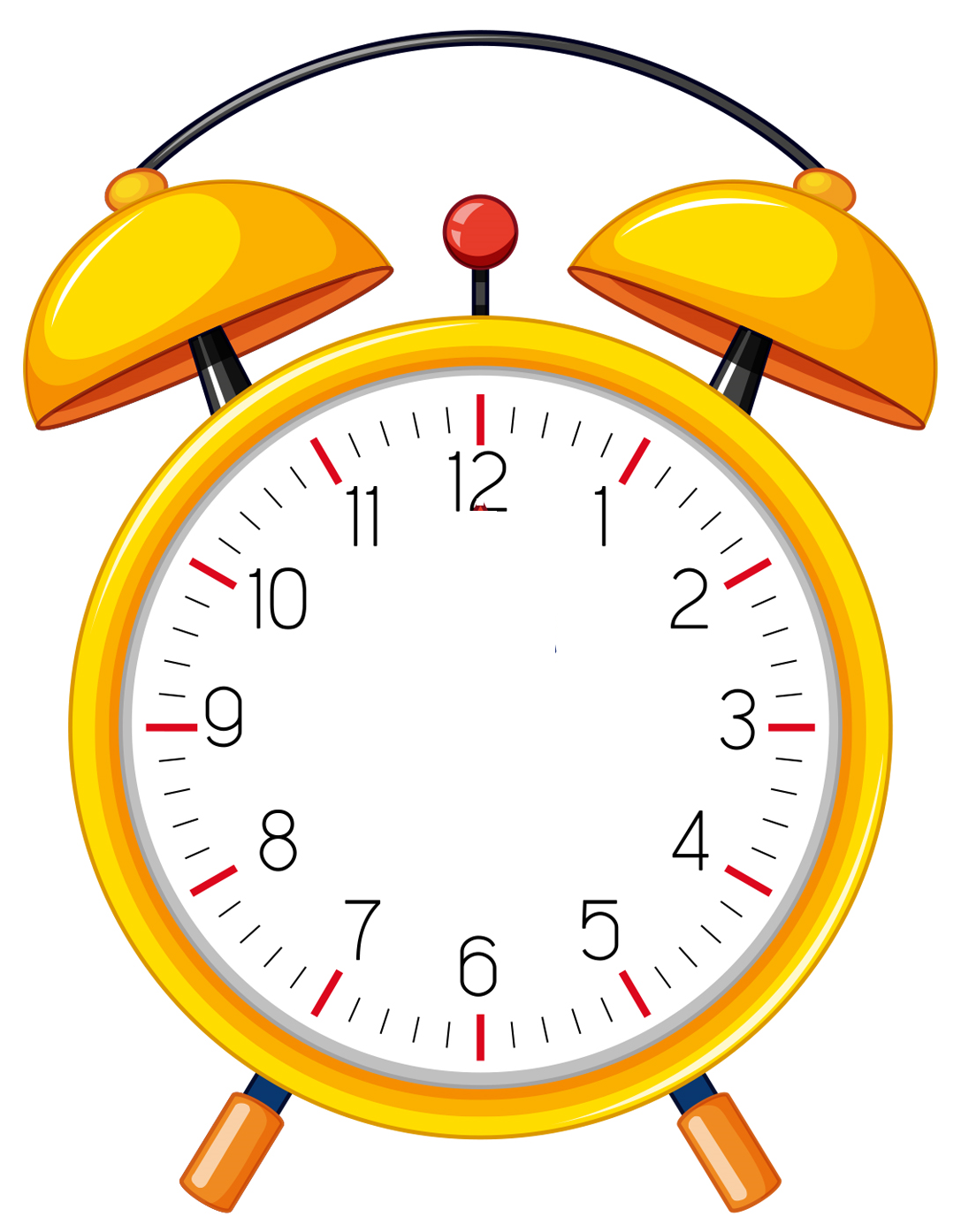 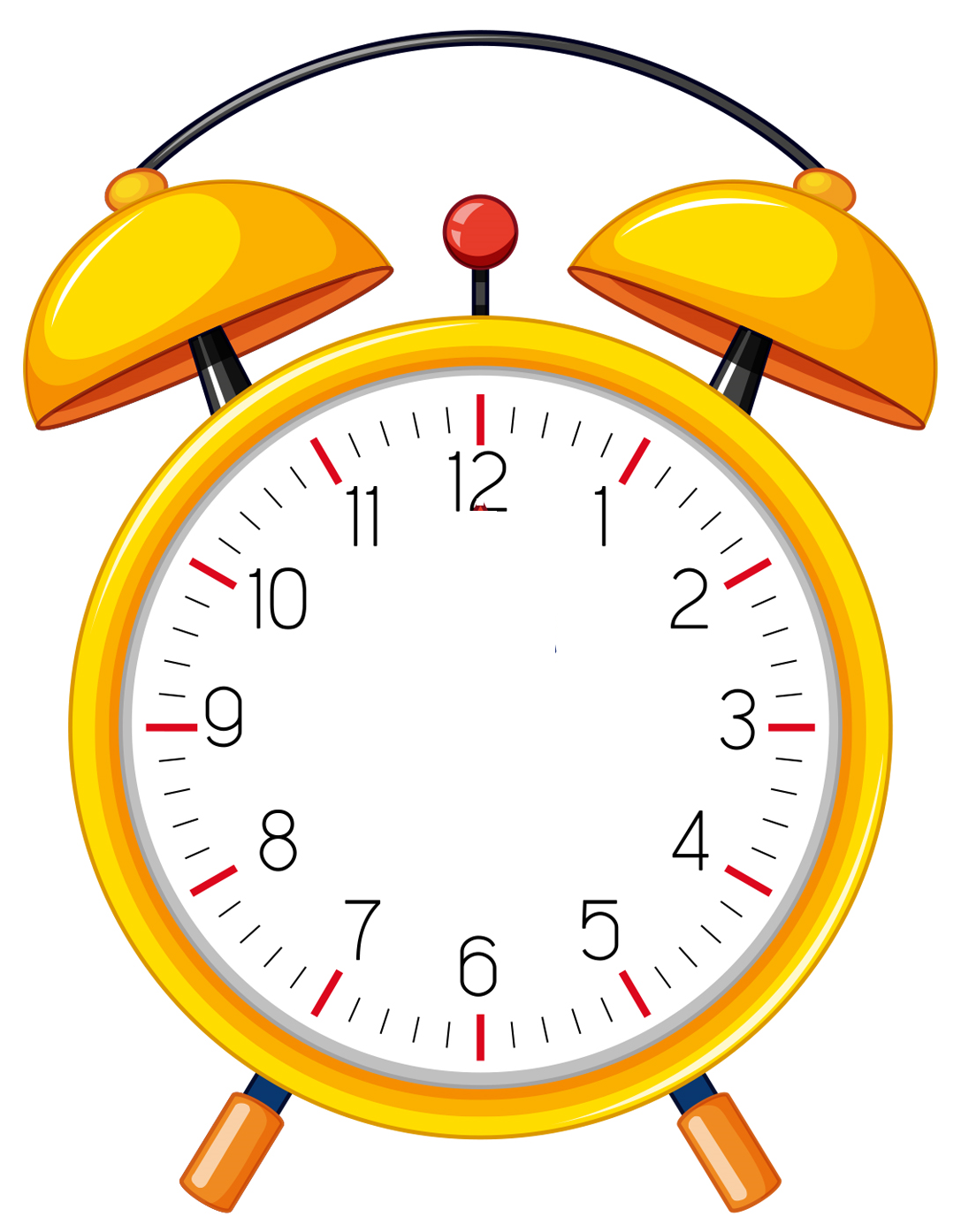 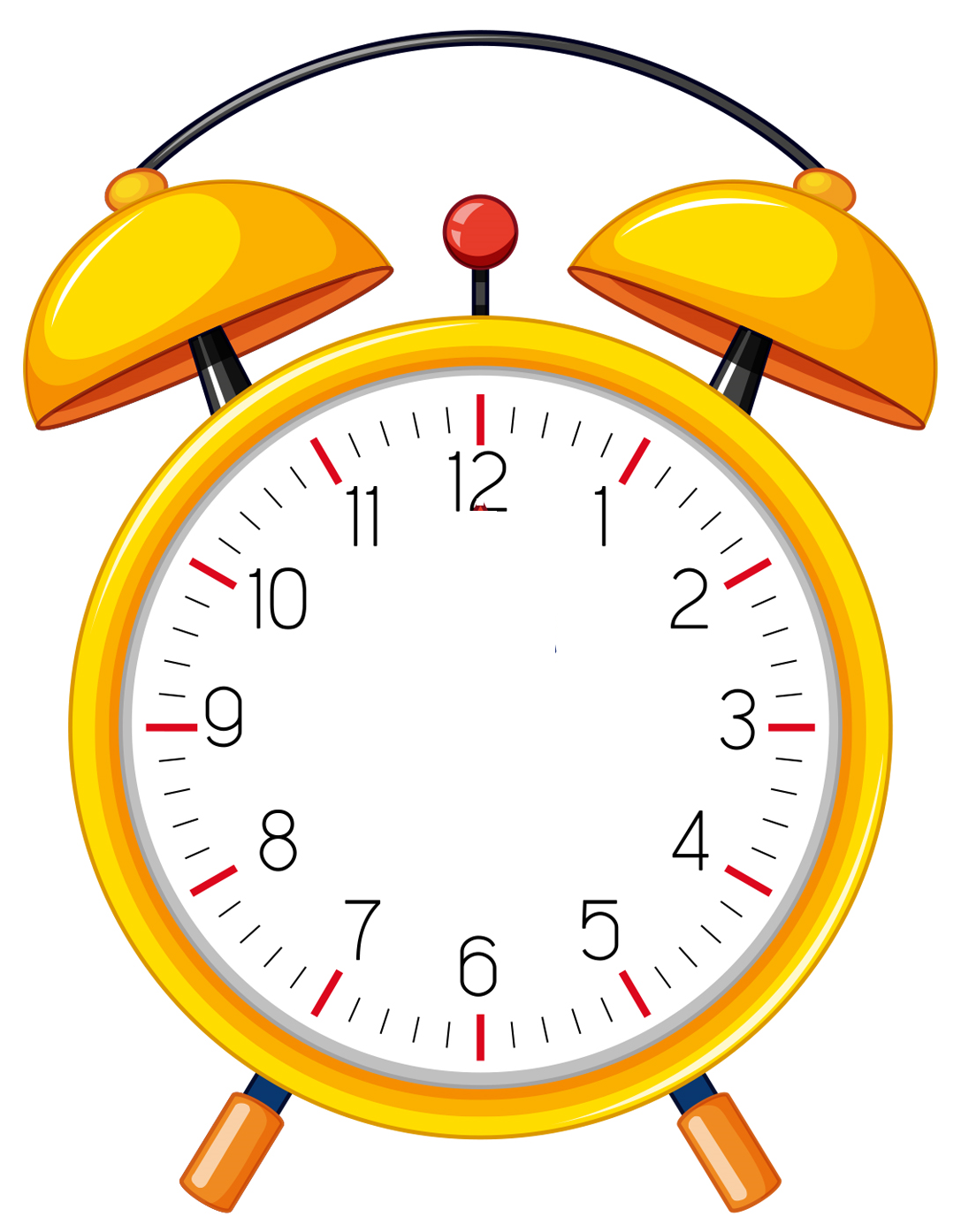 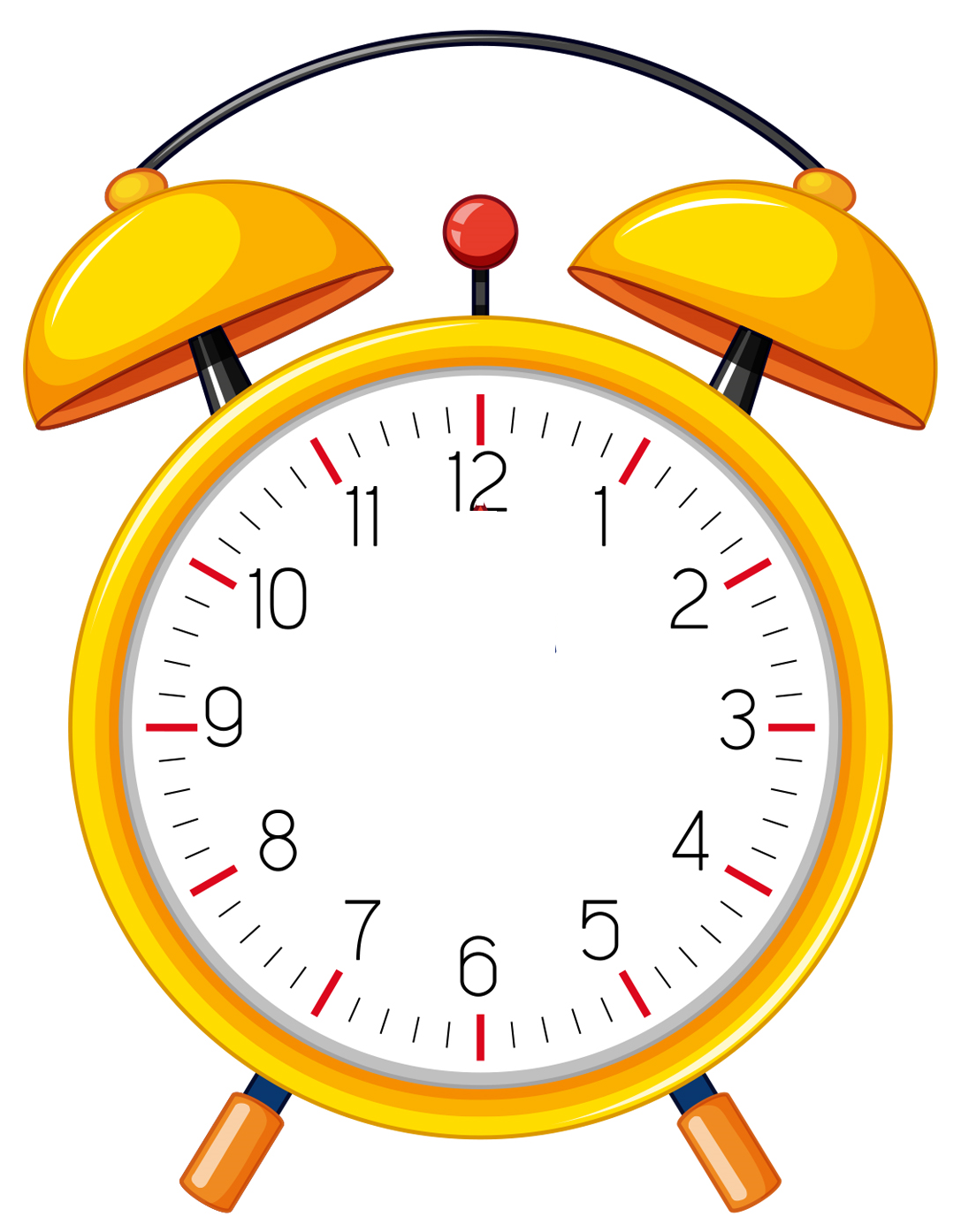 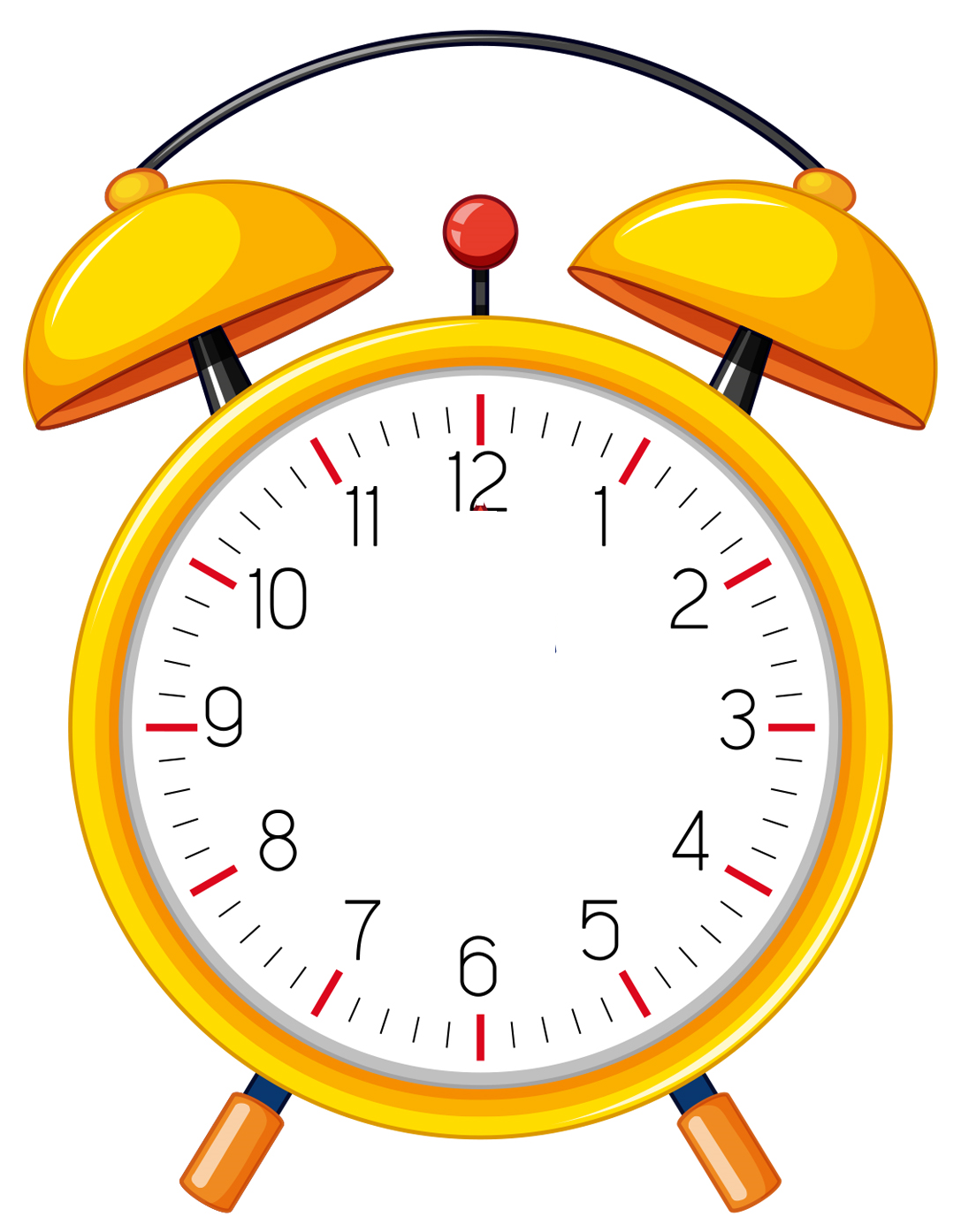 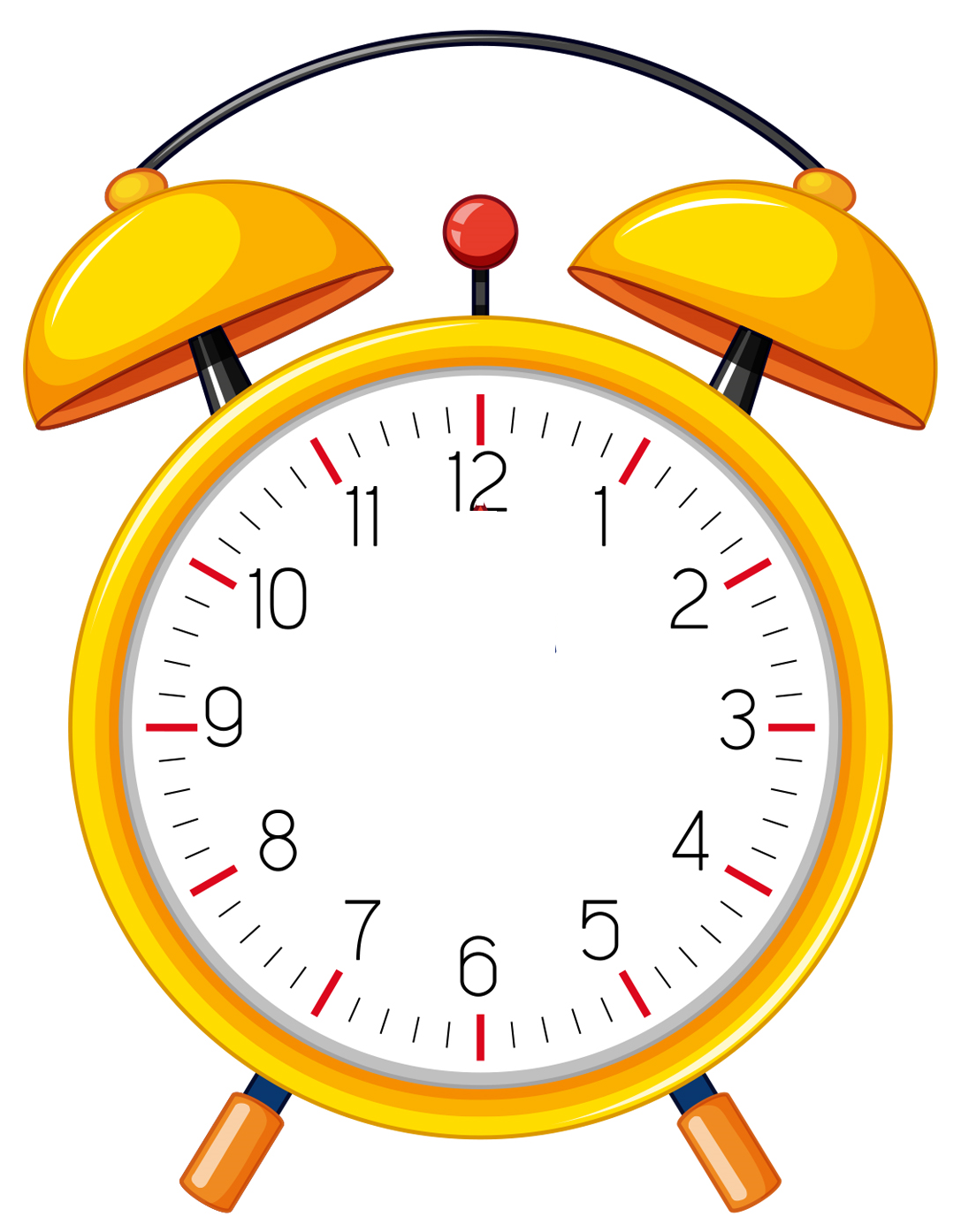 6
1
5
2
4
3
31
32
56
12
159
98
157
90
10
9
7
10
8
10
10
10